Lepton Flavor Violationat the LHC
Michael Schmitt
Northwestern University
COFI Workshop
May 22, 2018
May 22, 2018
LFV at the LHC
1
This talk is not about the fascinating observations in B decays.
My assignment is to focus is on heavier particles:
	gauge bosons, the Higgs boson, and the top quark
May 22, 2018
LFV at the LHC
2
Of course, lepton flavor violation has already been observed
through neutrino oscillations.

This implies, through loops, charged lepton violation.

The predicted rate is far too small to be observed, however.

If charged lepton violation is observed at the LHC,
then new physics beyond the standard model must be present.

This makes it worthwhile.
May 22, 2018
LFV at the LHC
3
Three opportunities for Lepton Flavor Violation:

At a vertex (not necessarily at tree level)	Example:  Z decays to e mu
Non-universality of gauge couplings	Example: BF(Z to ee) and BF(Z to tautau) are different
Participation of a non-SM boson with non-universal couplings	Example: top decays to tau are enhanced due to charged Higgs
May 22, 2018
LFV at the LHC
4
Z decays that violate lepton flavor conservation
In principle, already strongly constrained indirectly.
Indirect constraints always have loopholes.
LEP experiments tested this with a few million recorded Z decays.
Pristine event properties make this relatively easy(?)
What can the LHC experiments do? 
They have many more Z decays.
Events are messy, but lepton reconstruction and ID are excellent.
A good opportunity.
May 22, 2018
LFV at the LHC
5
Synopsis of a search for Z decays to em
Signal marked by a Z resonant peak in the em invariant mass spectrum.
Mass resolution is very good.
Major backgrounds from t pairs, W pairs, top pairs 
Lead naturally to the em final state
Suppress Z  tt using missing energy pTmiss 
WW also suppressed by pTmiss cut
Suppress tt by vetoing events with (b-)jets
Difficult background from Z  mm
May 22, 2018
LFV at the LHC
6
PRD 90 072010 (2014)
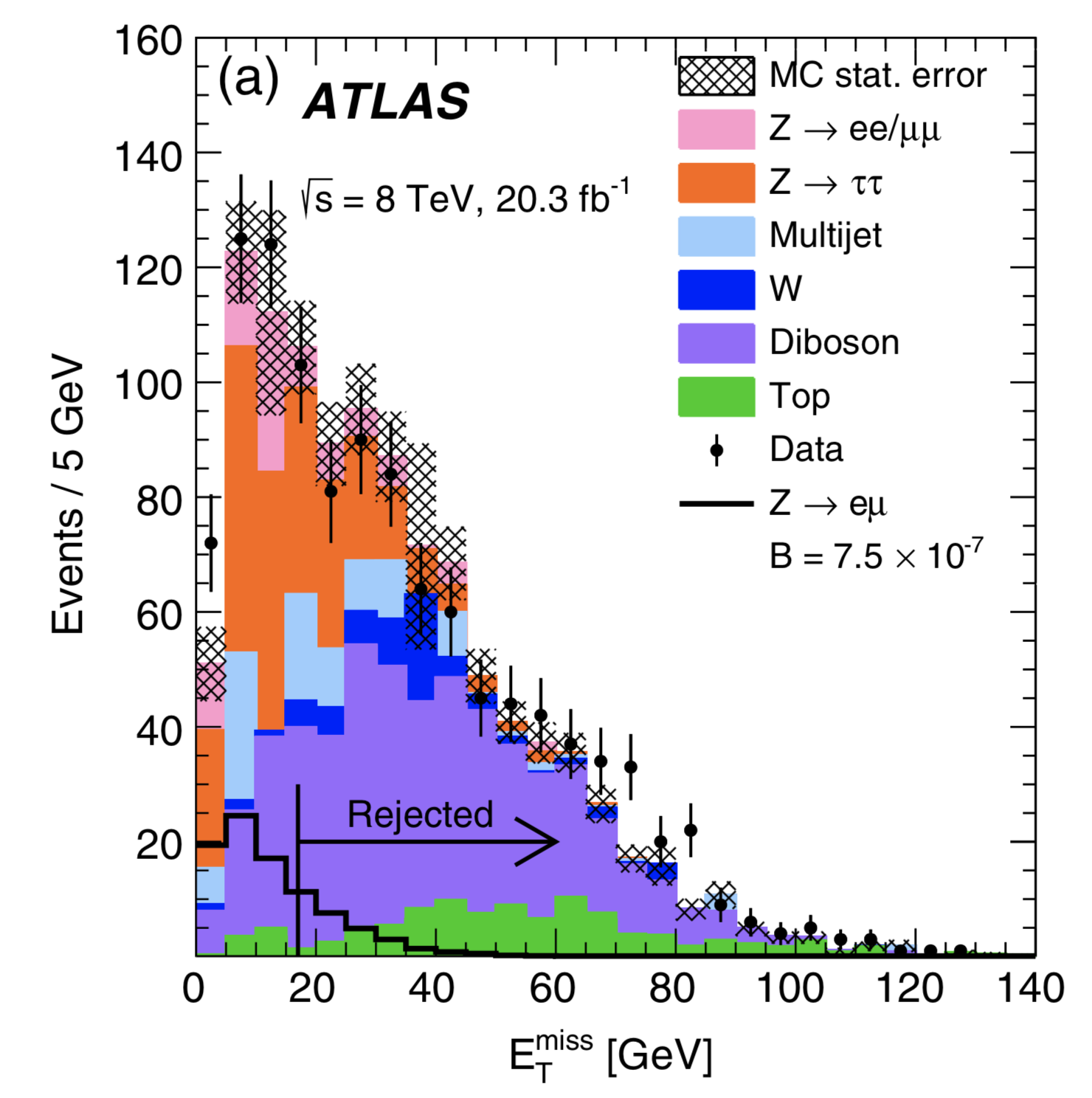 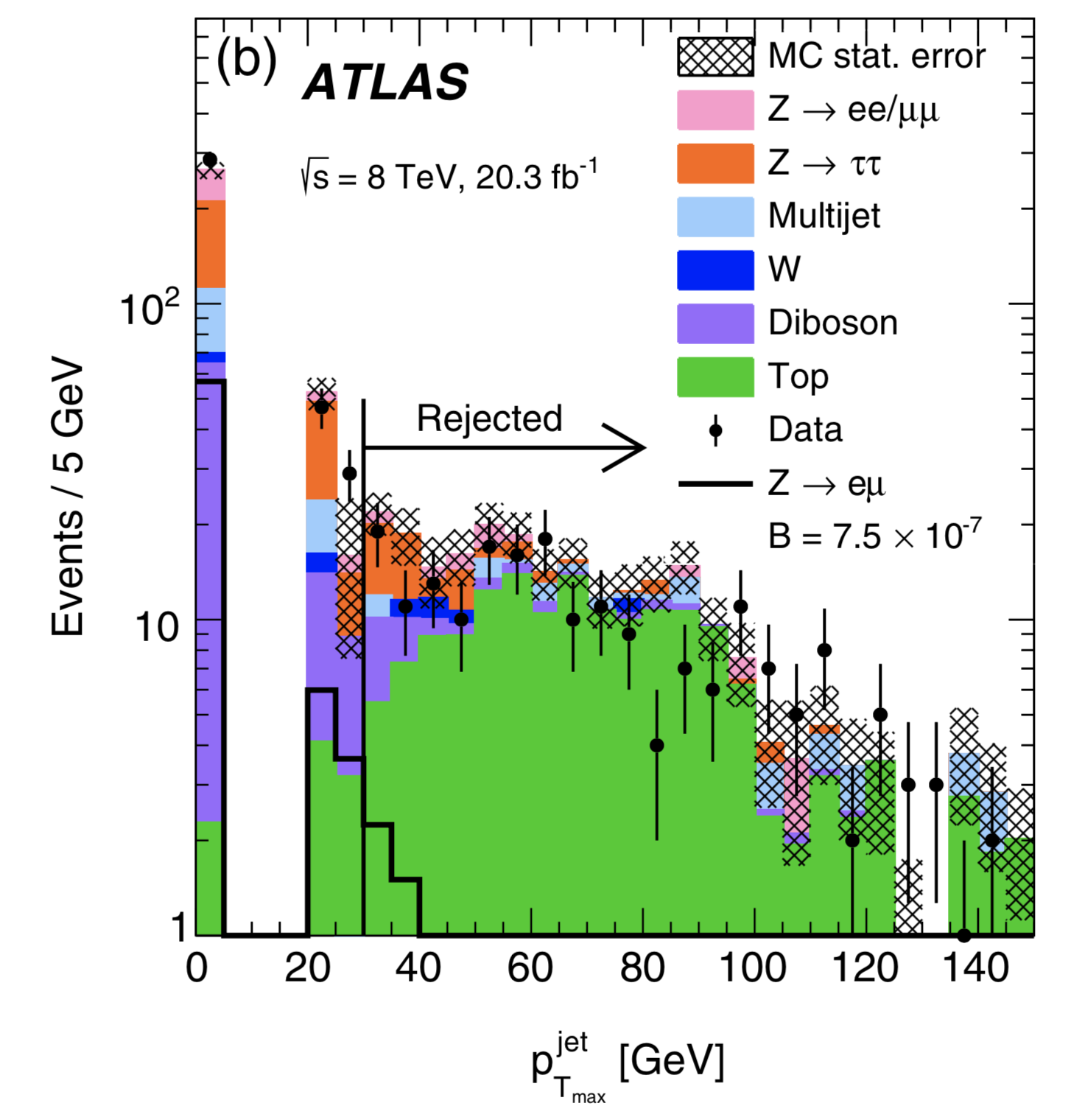 May 22, 2018
LFV at the LHC
7
After all cuts applied, perform fit for a signal peak on a smooth background:
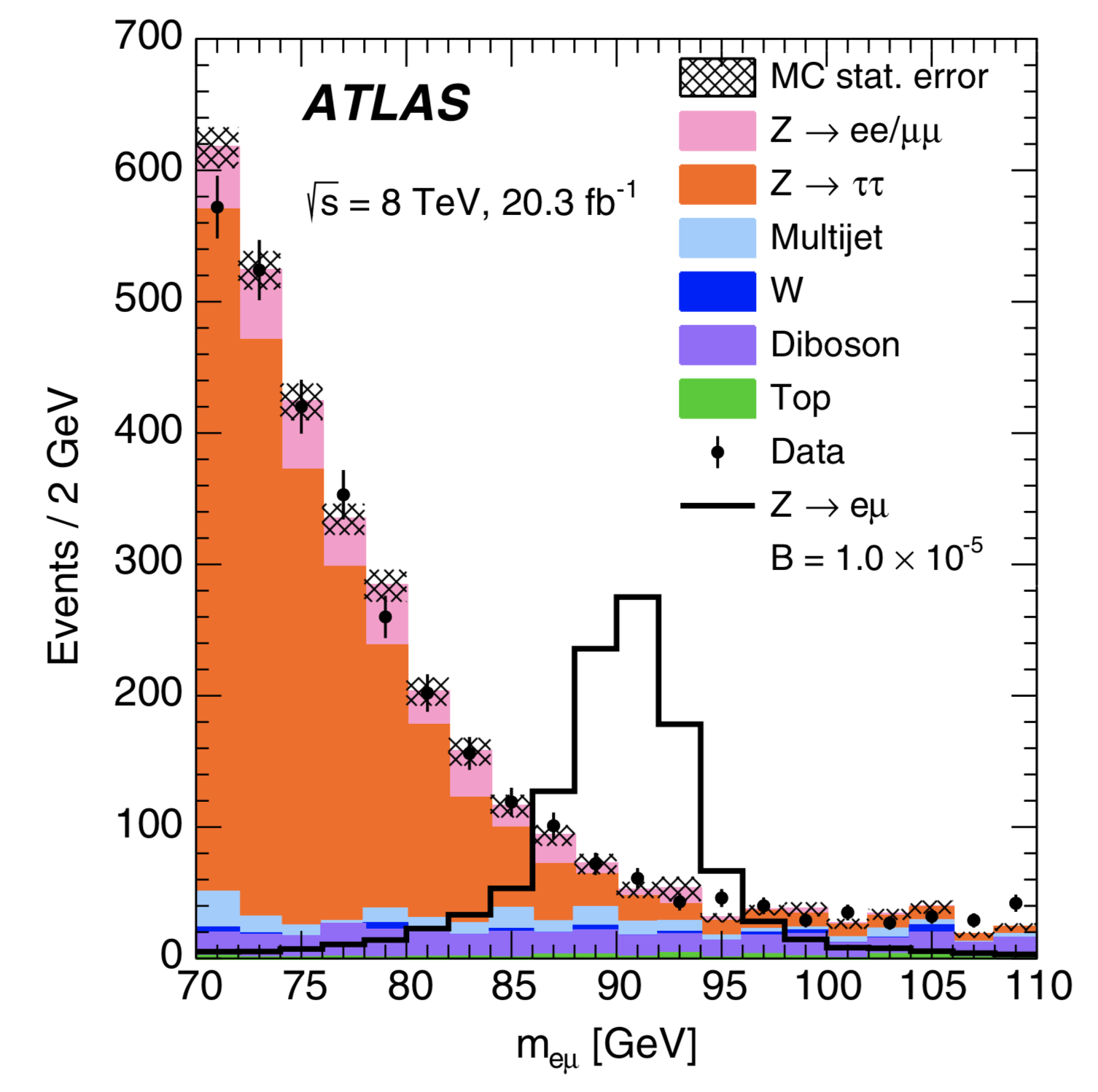 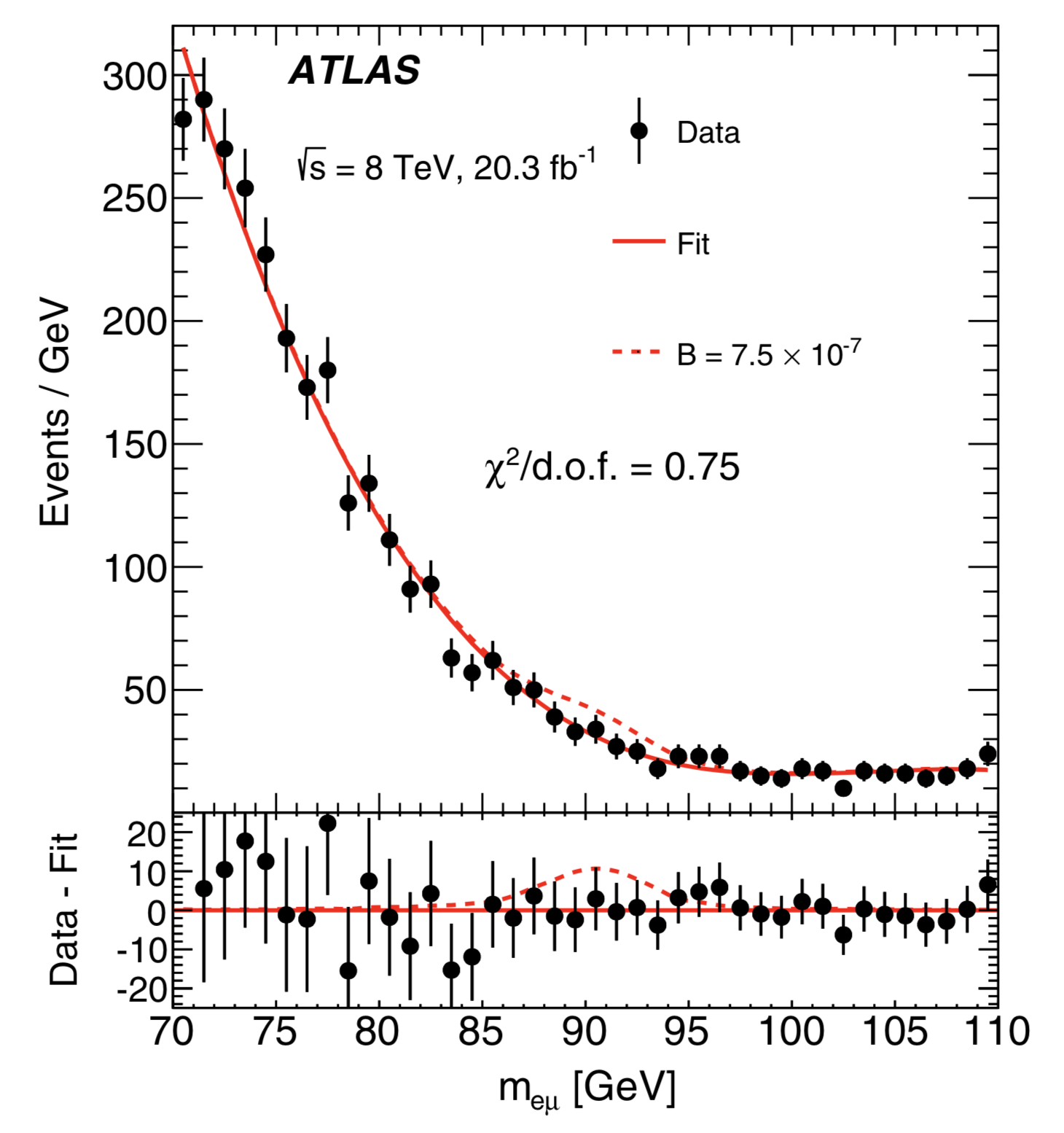 May 22, 2018
LFV at the LHC
8
ATLAS result (8 TeV 20 fb-1)
B(Zem) < 7.5 x 10-7 (95% CL)
Better than the LEP result:  17 x 10-7 
Similar but unpublished [public] result from CMS.
ATLAS also searched for Z  et and Z  mt
13 TeV 36 fb-1
Reconstruct t leptons in hadronic decay modes
Use neural network classifiers to identify signal events
Fit the output of the classifier
B(Zet) < 5.8 x 10-5     but   mild excess observed
B(Zmt) < 2.4 x 10-7
May 22, 2018
LFV at the LHC
9
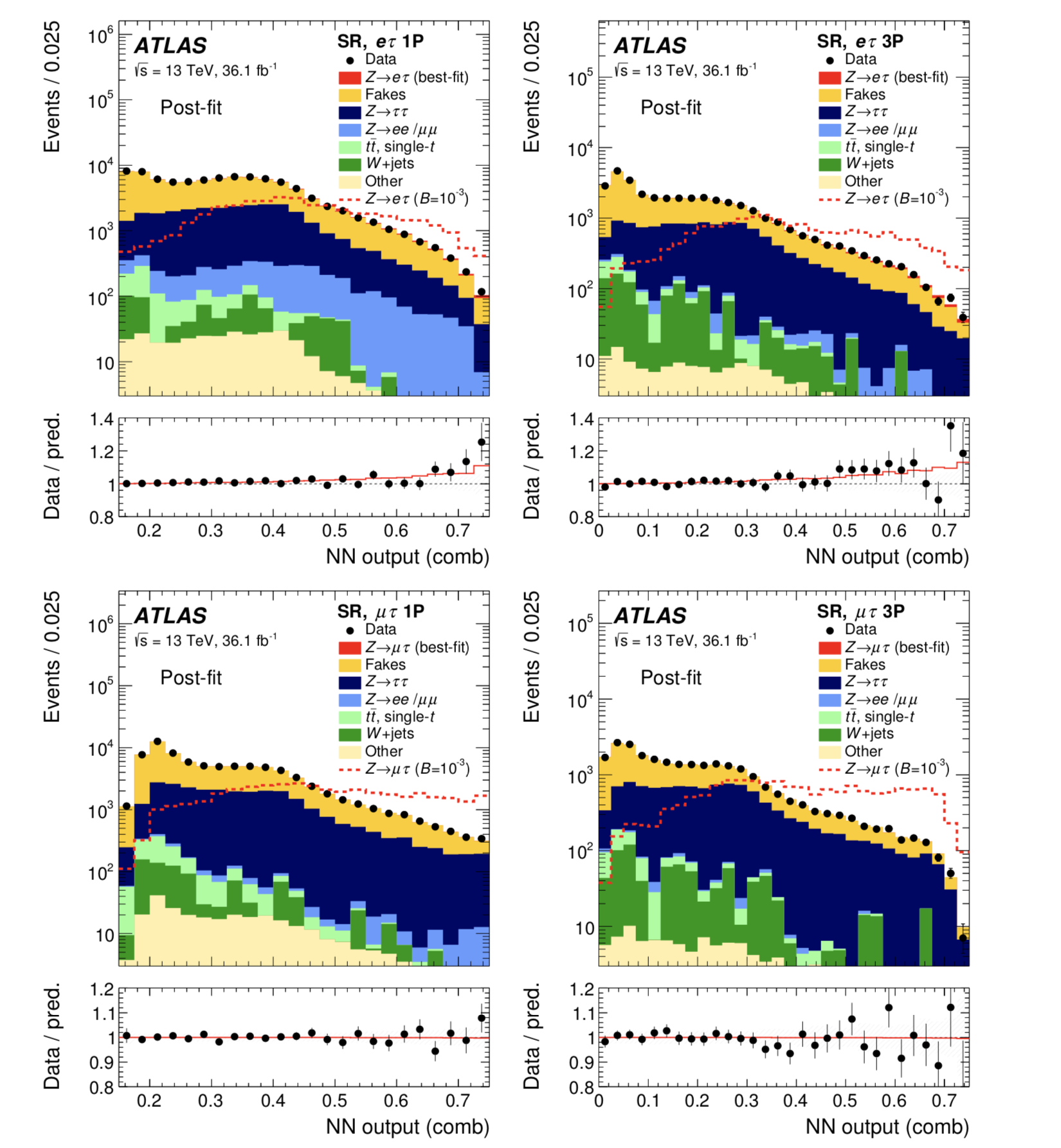 Output of NN classifier
electrons
1-prong t on left.     3-prong t on right
muons
May 22, 2018
LFV at the LHC
10
Higgs decays that violate lepton flavor conservation
Higgs boson is the one real fundamental discovery from the LHC.
It opens a new window on the SM and possibly onto new physics.
SM predictions are very concrete – are they correct?
This probes something completely different: Yukawa couplings.

Indirect bounds are relatively weak, especially for et and mt decay channels.

A great opportunity.
May 22, 2018
LFV at the LHC
11
Synopsis of a search for H decays to em, et, mt
Similar to LFV decays of Z bosons.
Signal appears as a resonant peak
Background sources are the same.

Several event categories / signal regions
Utilize all possible Higgs production mechanisms.
Mass resolution differs across the detector.
Backgrounds have different characteristics.

For et, mt use the collinear mass   Mcoll
neutrino parallel to visible t decay products
systematic uncertainties associated with Higgs production modes
May 22, 2018
LFV at the LHC
12
PLB 763 (2016) 472
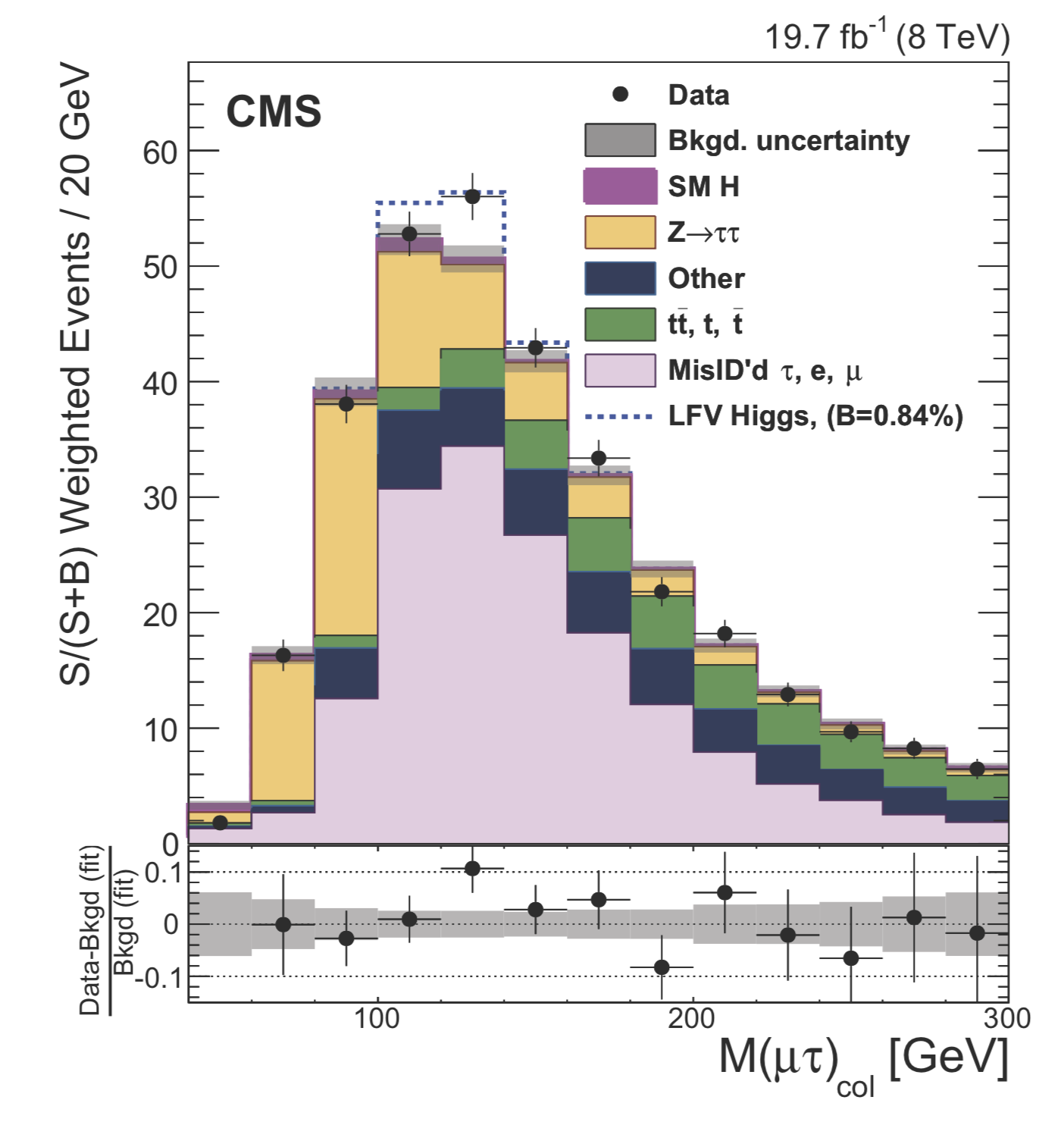 CMS result (8 TeV 20 fb-1)
B(Hem) < 0.035% 
B(Het) < 0.69%
B(Hmt) = 0.84 +/- 0.38 %      excess observed!    (2.4s)
UL: B(Hmt) < 1.51%
May 22, 2018
LFV at the LHC
13
ATLAS responded with a search for   H  mt    (8TeV  20 fb-1)
JHEP11(2015)211
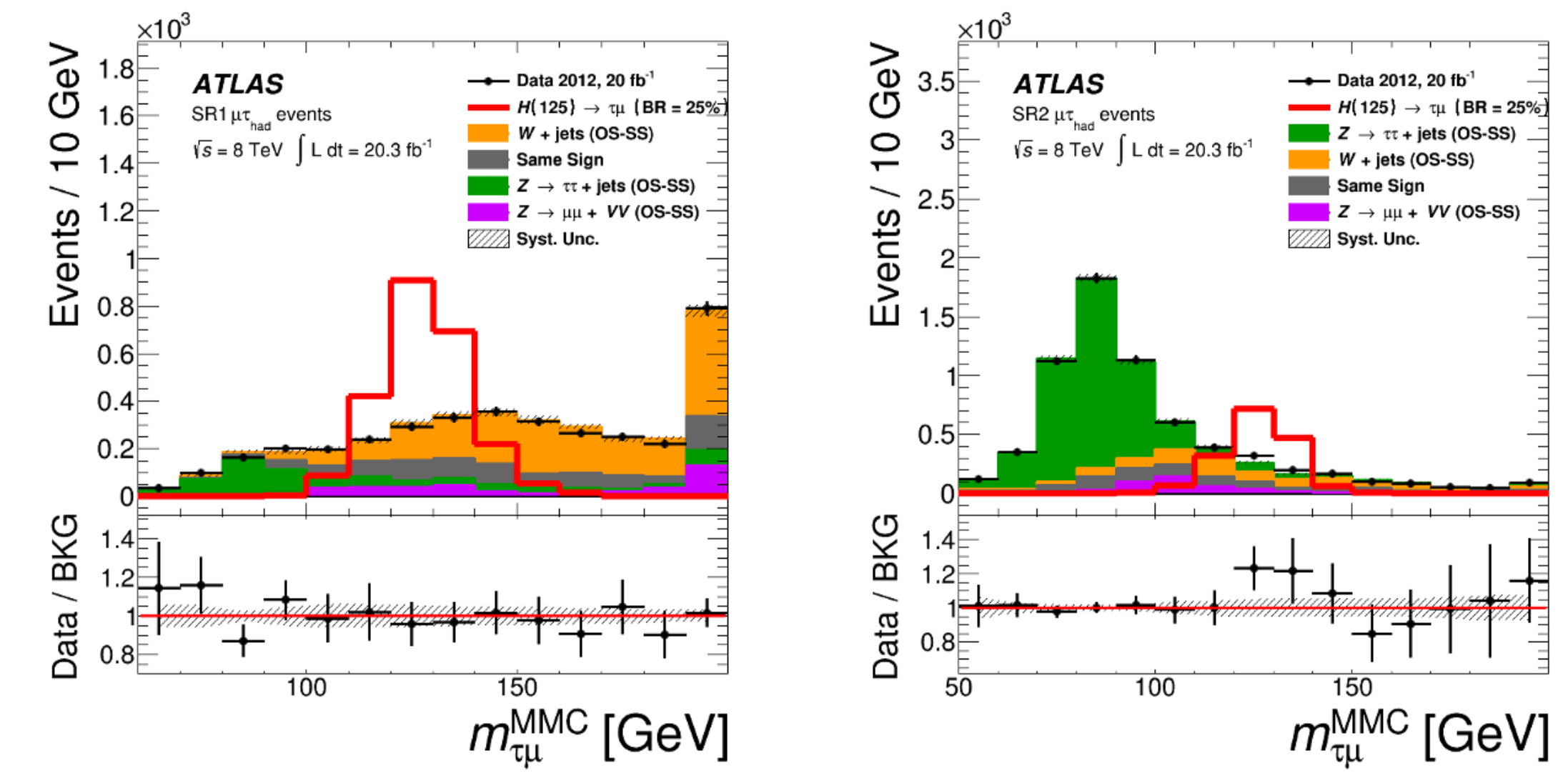 Use the same tools as Z  mt
Define two signal regions
SR1 dominated by W + jets
SR2 dominated by Z  tt

Use hadronic t decays.
May 22, 2018
LFV at the LHC
14
JHEP11(2015)211
ATLAS result:
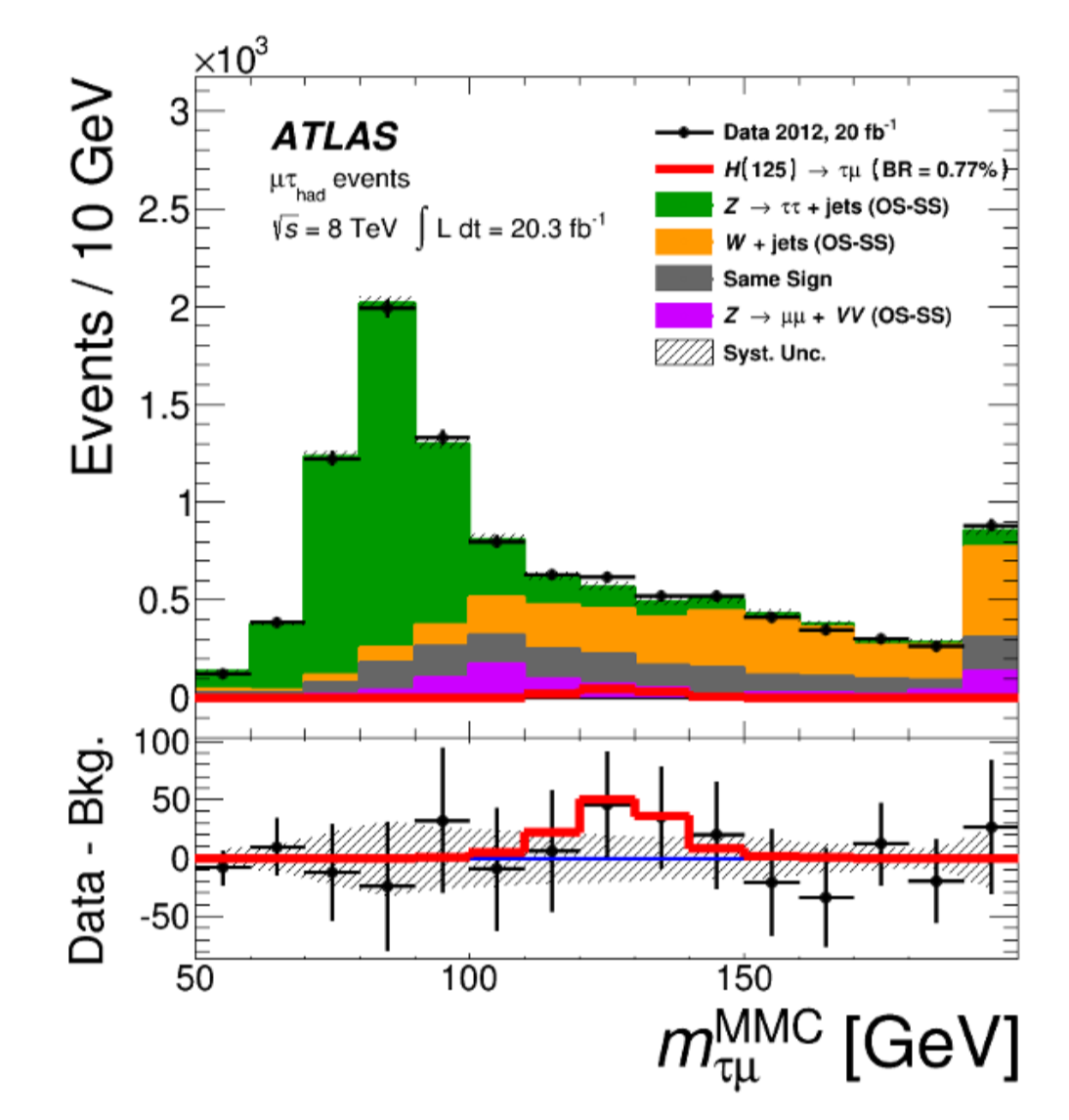 B(Hmt) = 0.77 +/- 0.62 %      excess observed!    (2.2s)
UL: B(Hmt) < 1.85 %
Reminder, CMS result:
B(Hmt) = 0.84 +/- 0.32 %      excess observed   (2.4s)
UL: B(Hmt) < 1.51 %
May 22, 2018
LFV at the LHC
15
A more complete ATLAS analysis (8 TeV  20 fb-1)
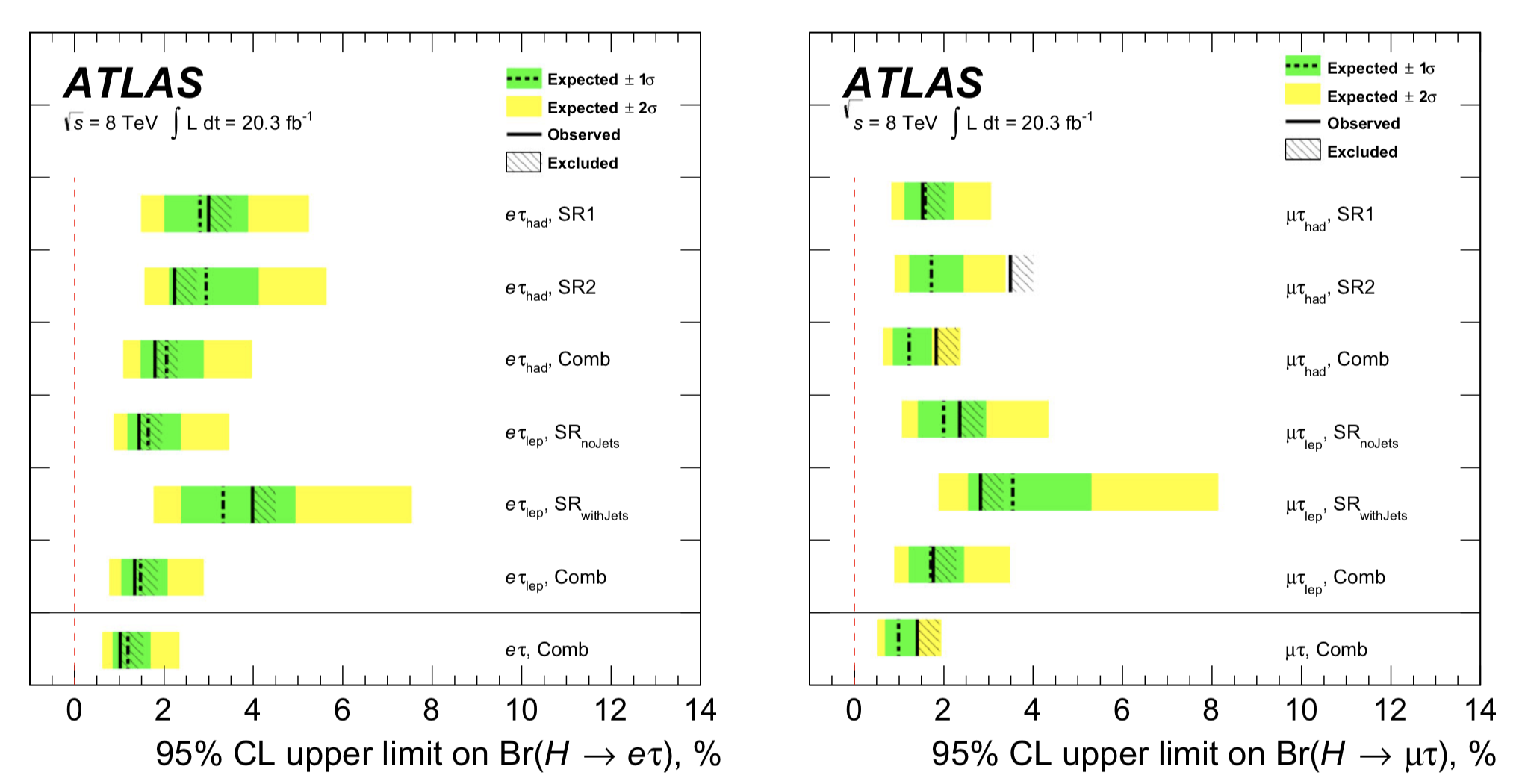 May 22, 2018
LFV at the LHC
16
Additional CMS analyses (8 TeV  20 fb-1)
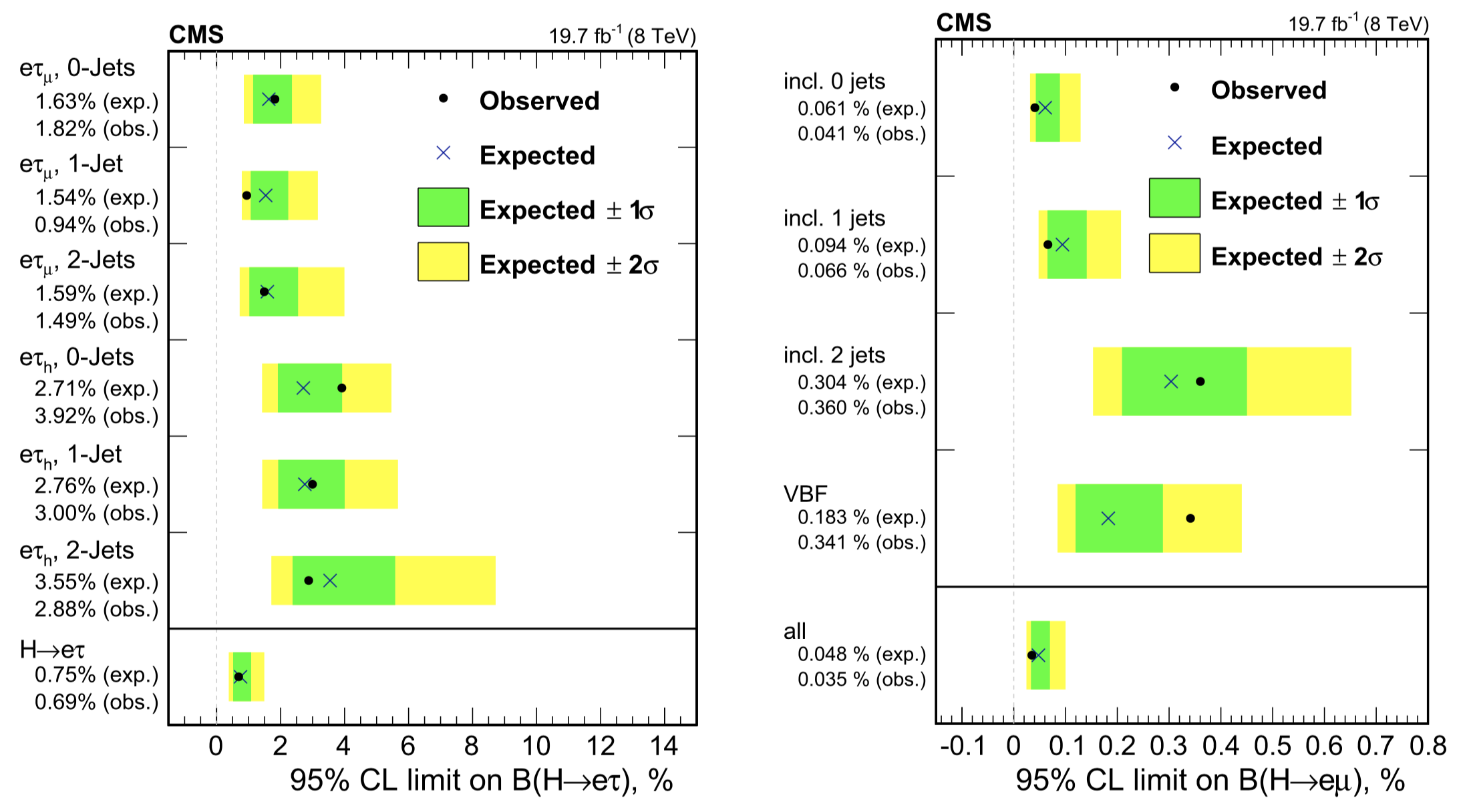 May 22, 2018
LFV at the LHC
17
Sophisticated CMS analysis based on 13 TeV data:
Many categories and a Boosted Decision Tree classifier
arXiv:1712.07173
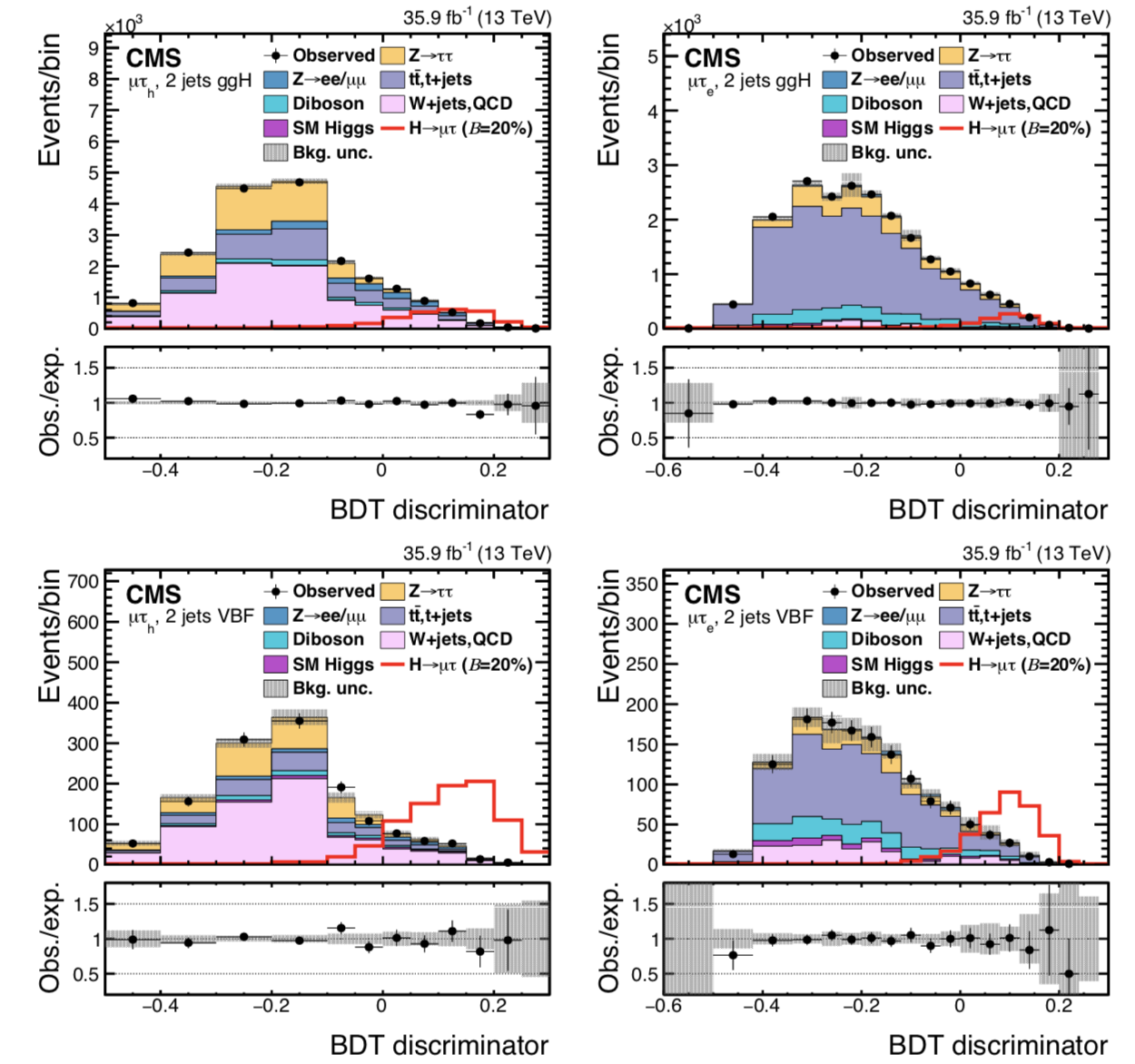 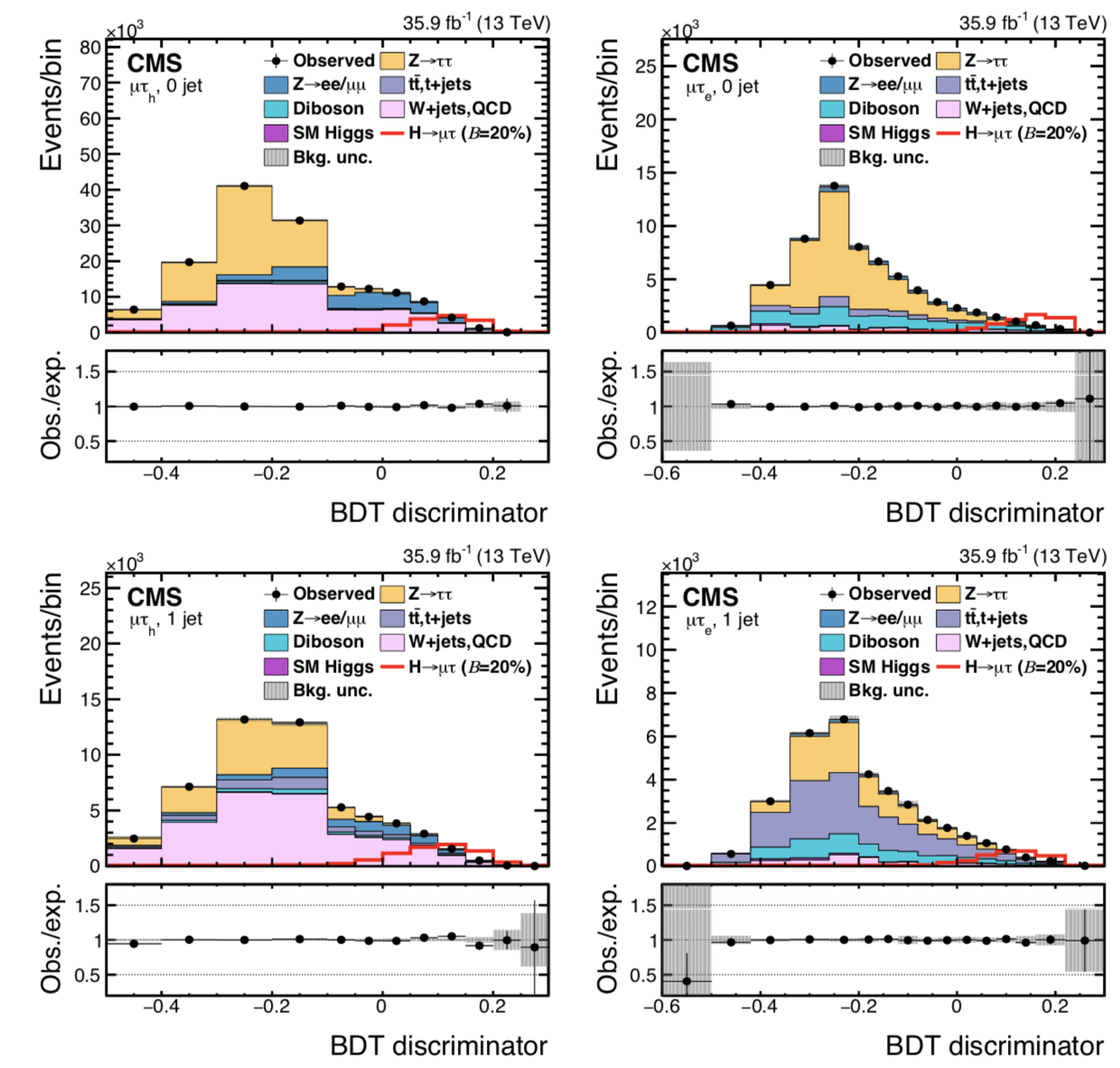 May 22, 2018
LFV at the LHC
18
B(Het) < 0.61%
B(Hmt) < 0.25%
CMS results (13 TeV  36 fb-1)
arXiv:1712.07173
excess not confirmed
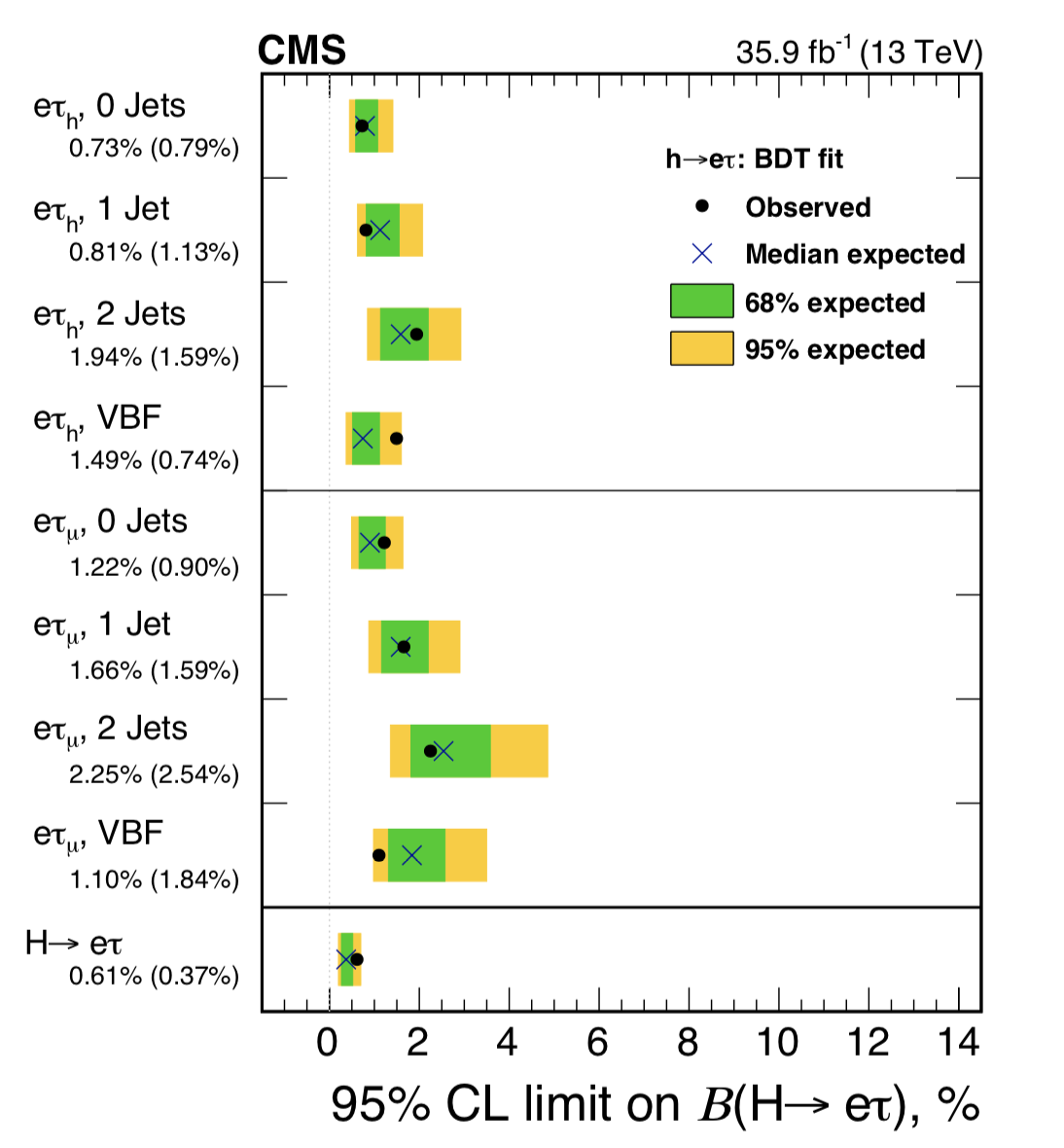 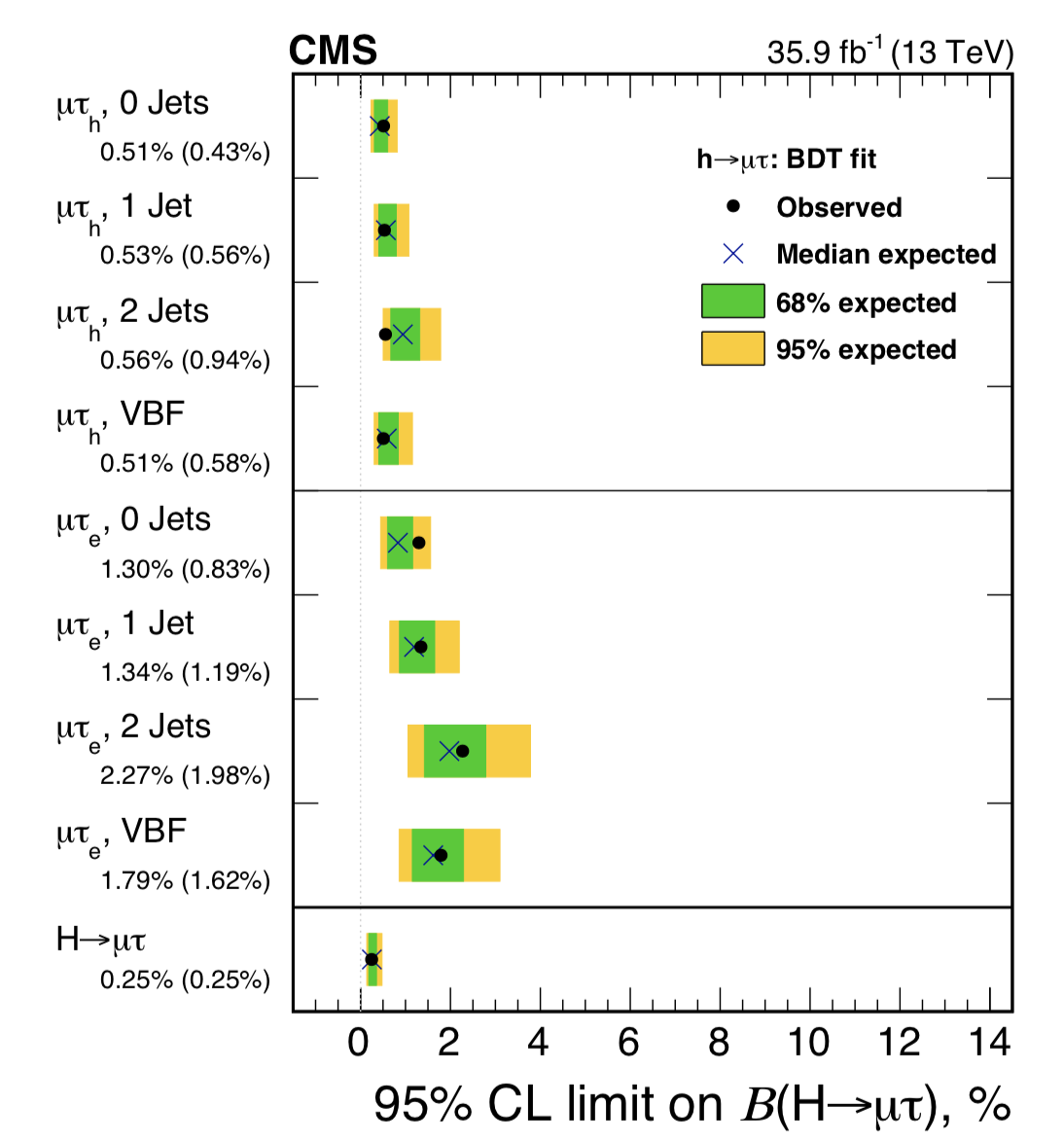 May 22, 2018
LFV at the LHC
19
Limits on non-diagonal Yukawa couplings:
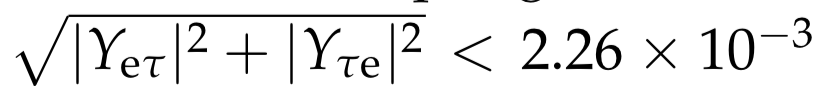 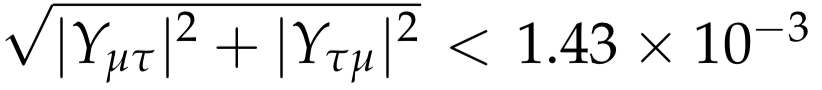 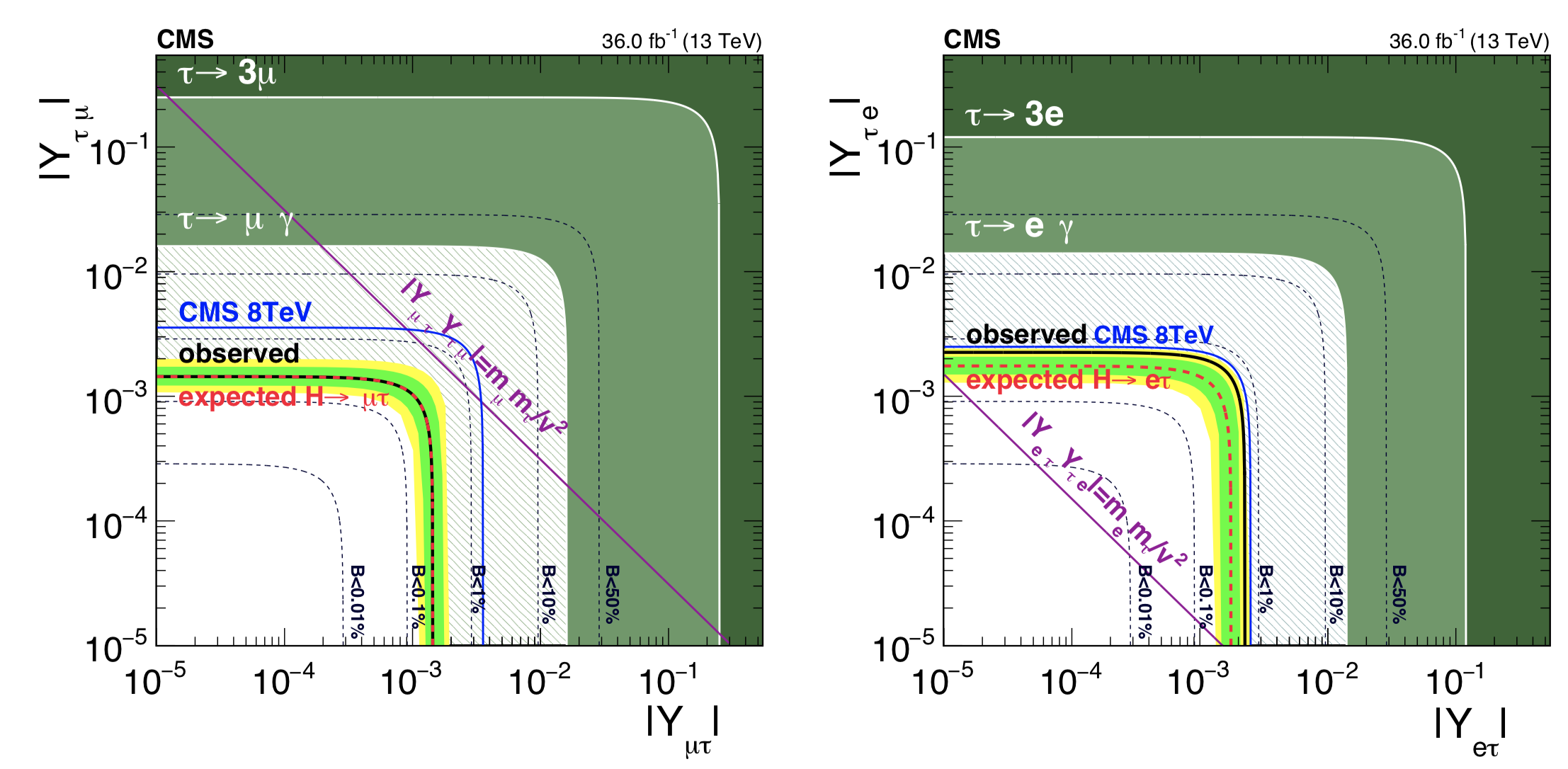 May 22, 2018
LFV at the LHC
20
W decays: universal?
SM assumes that gauge couplings are universal.
This is not a necessary assumption.
LEP experiments put strong constraints on Z decays.
No real opportunity to improve.
W boson constraints are not as strong.
Are they the same?     B(Wen)     B(Wmn)      B(Wtn)
May 22, 2018
LFV at the LHC
21
Very early indication from CMS (7 TeV 36 pb-1)
Inclusive cross section measurements depend on branching fractions.
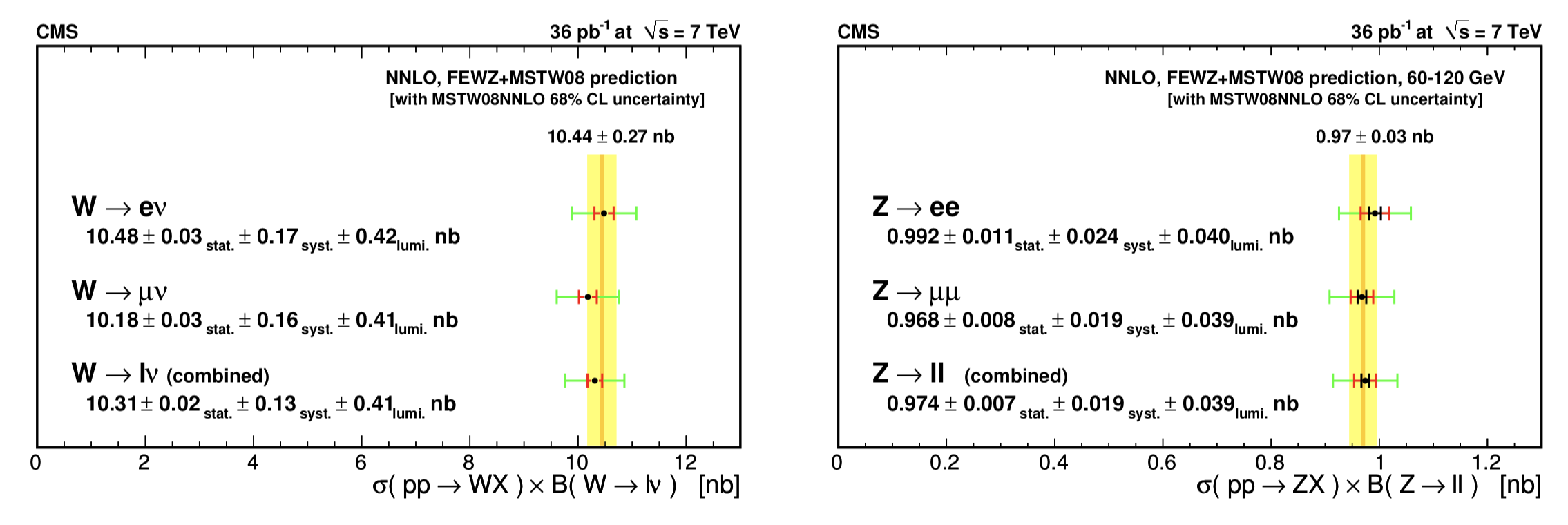 May 22, 2018
LFV at the LHC
22
Reanalysis of early ATLAS data (7 TeV 4.6 fb-1)
Eur. Phys. J. C77 (2017) 367
High yields
Excellent control over signals and backgrounds
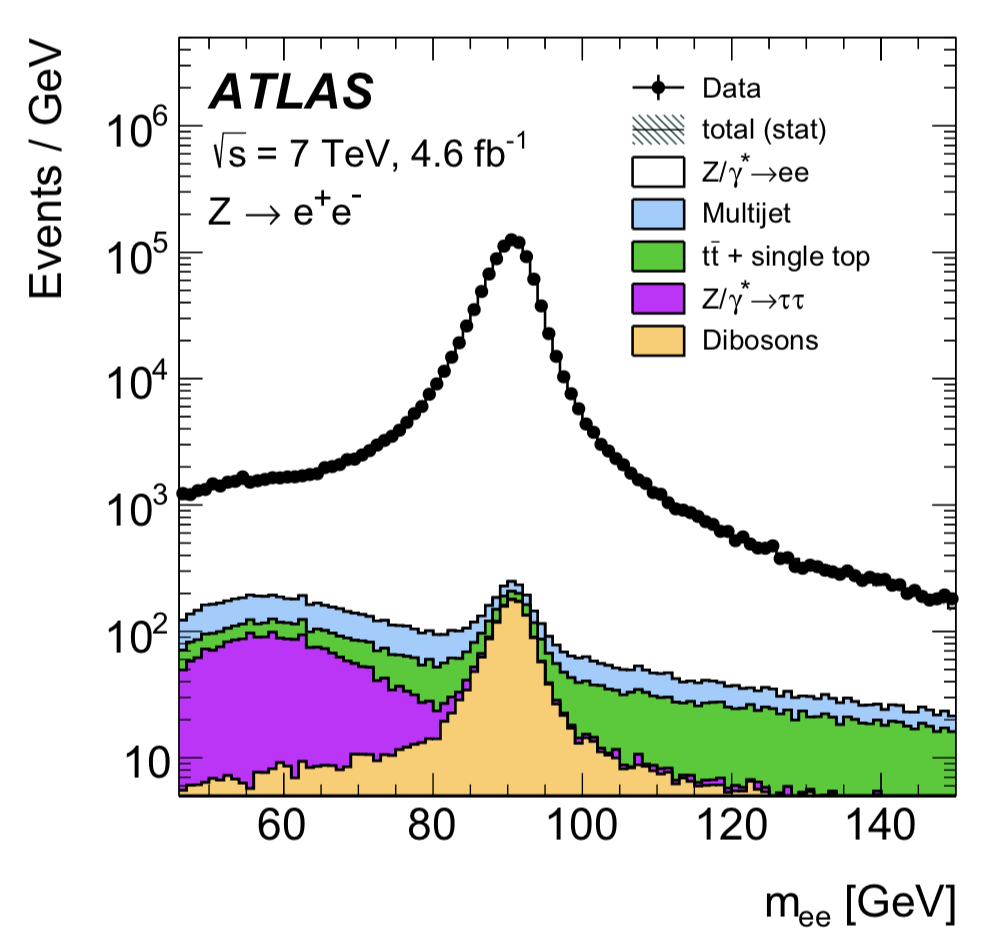 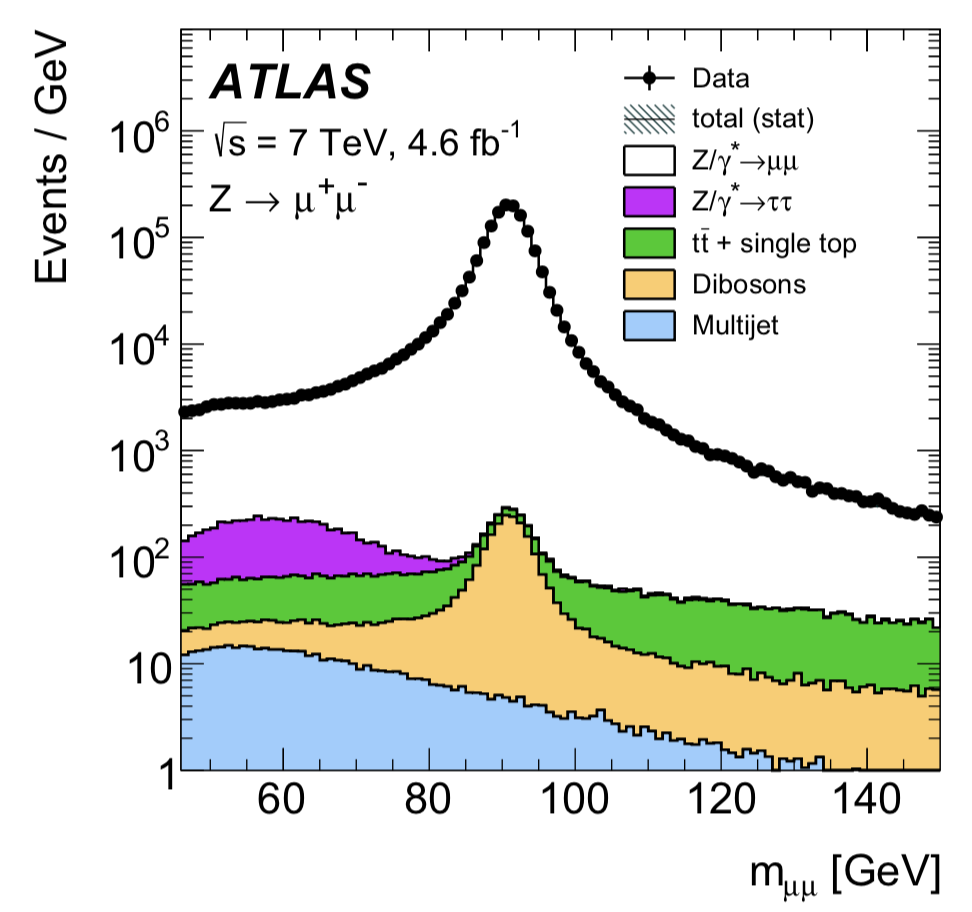 May 22, 2018
LFV at the LHC
23
High purity
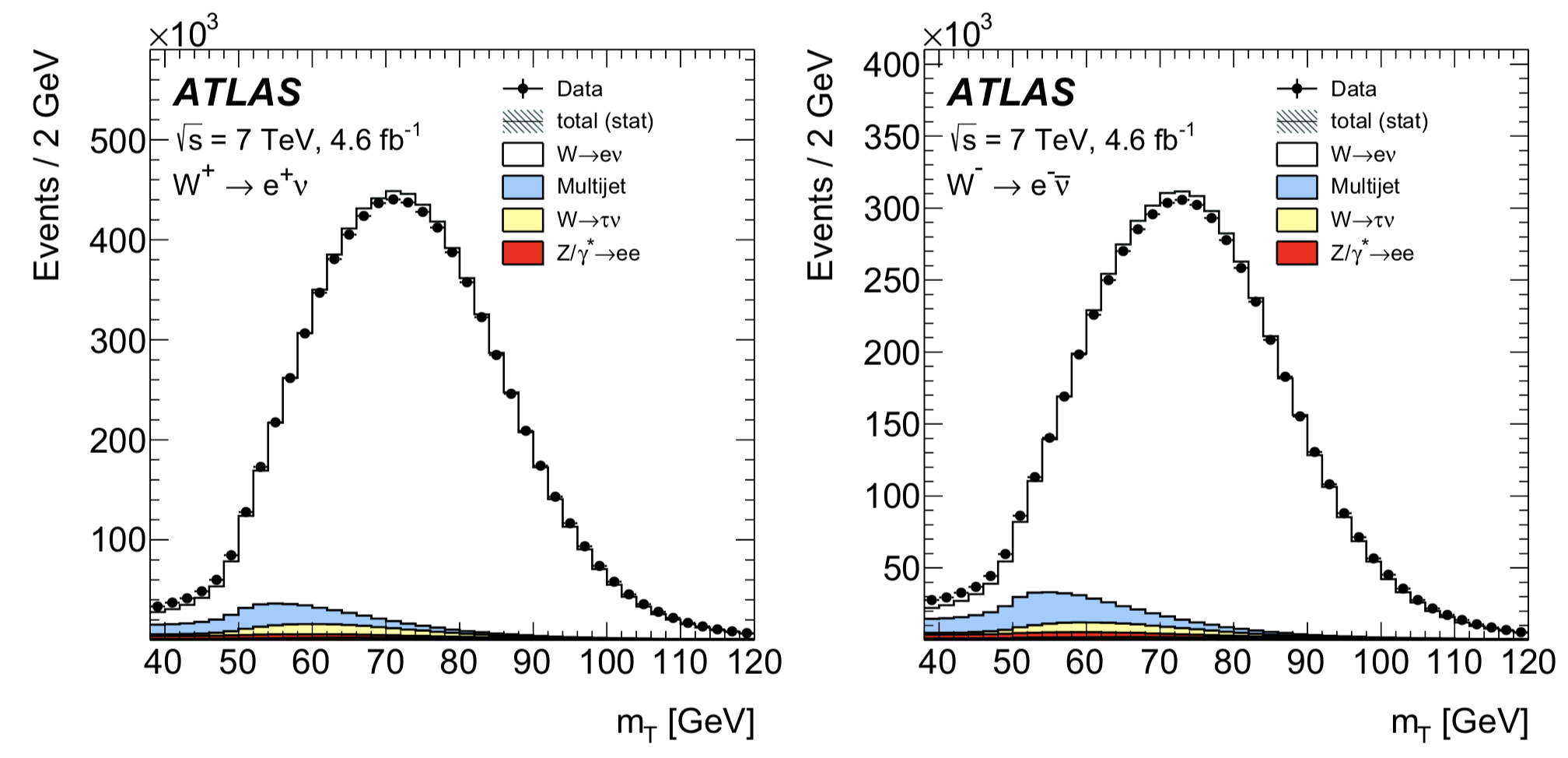 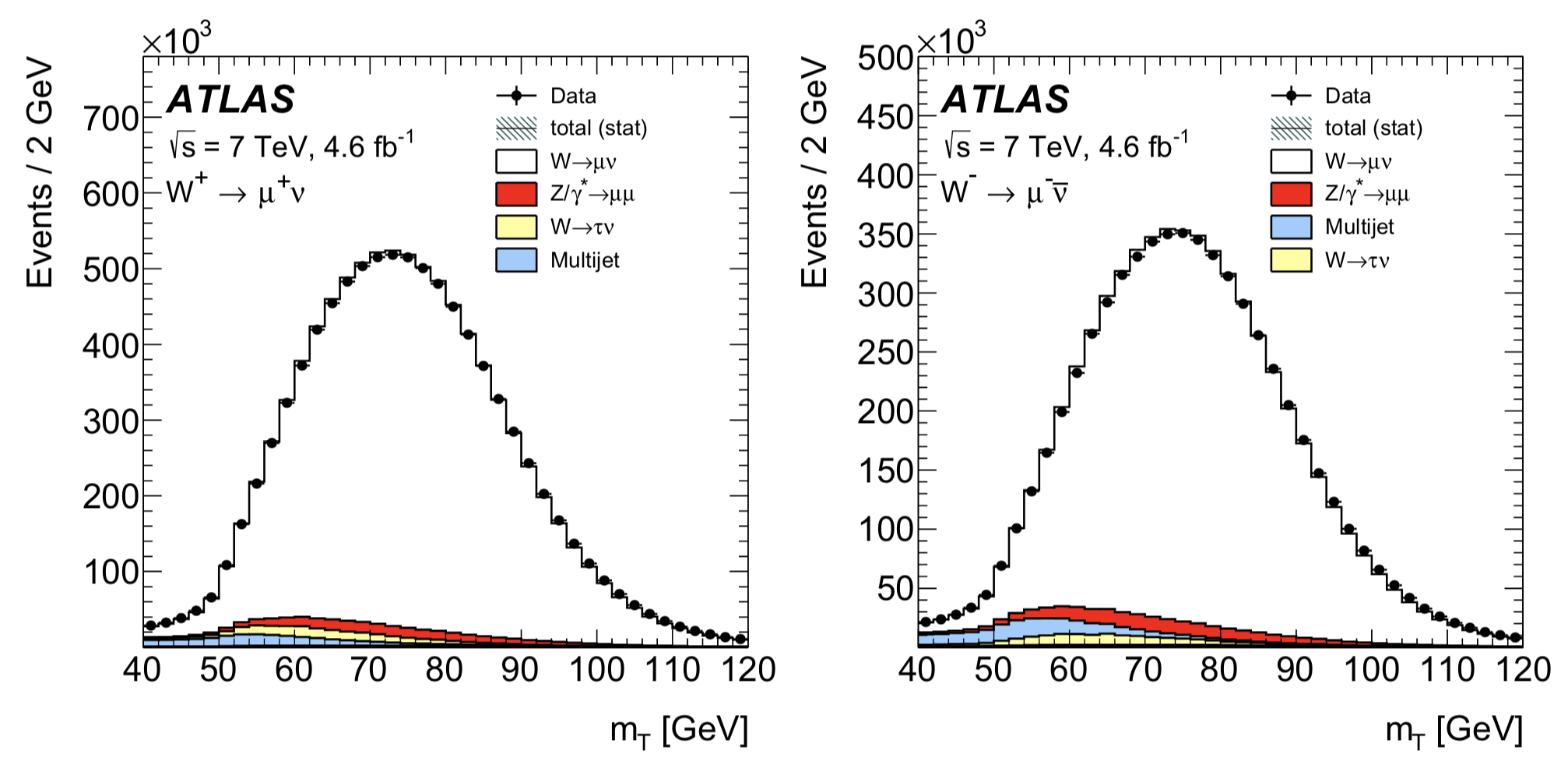 W-en
W+mn
W+en
W-mn
May 22, 2018
LFV at the LHC
24
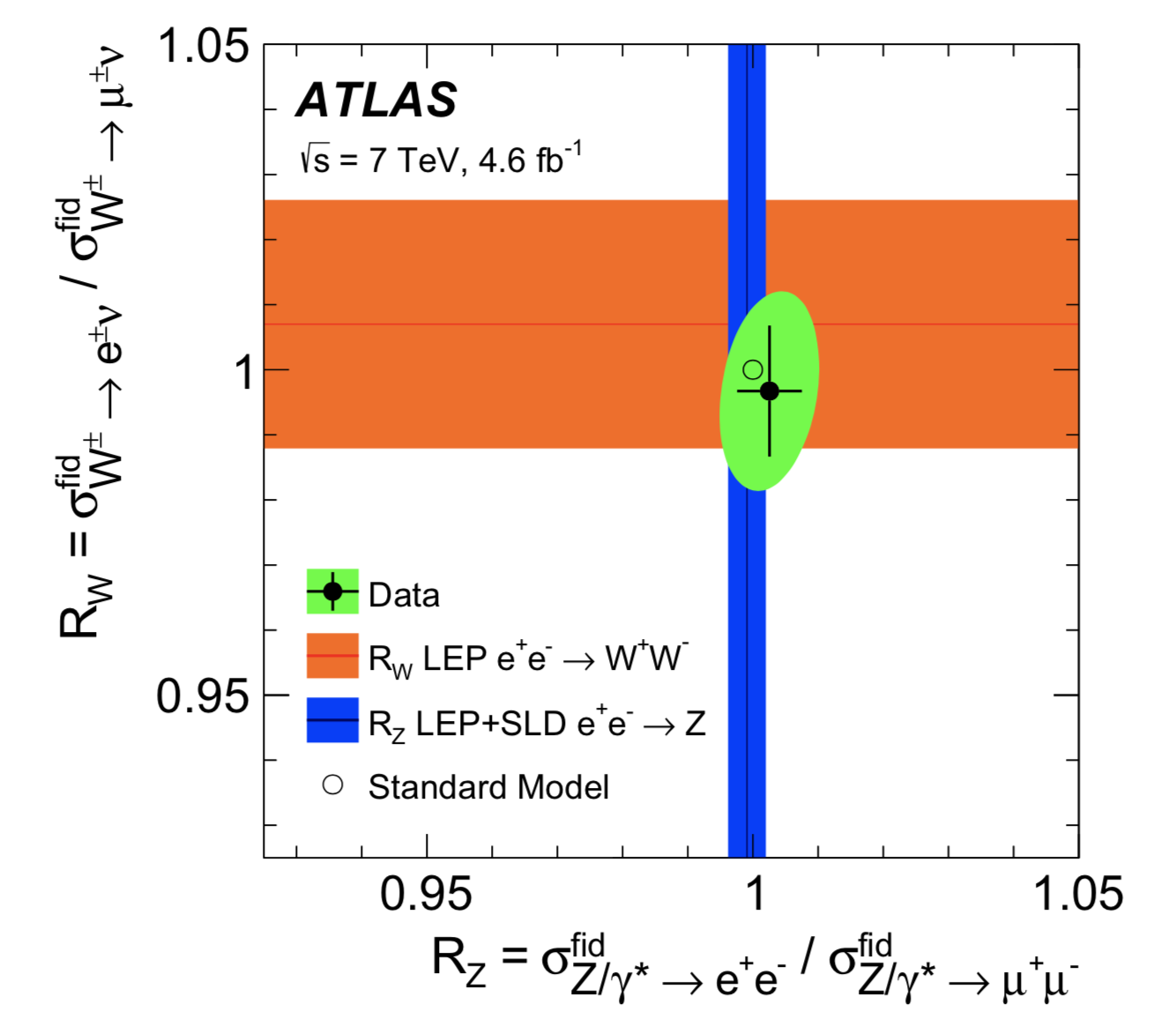 RW = B(Wen) / B(Wmn)
RW =  0.997 +/- 0.010

LEP: 1.007 +/- 0.019

CDF: 1.018 +/- 0.025

LHCb: 1.020 +/- 0.019
RZ = 1.0026 +/- 0.0050
LEP:  0.9991 +/- 0.0028
May 22, 2018
LFV at the LHC
25
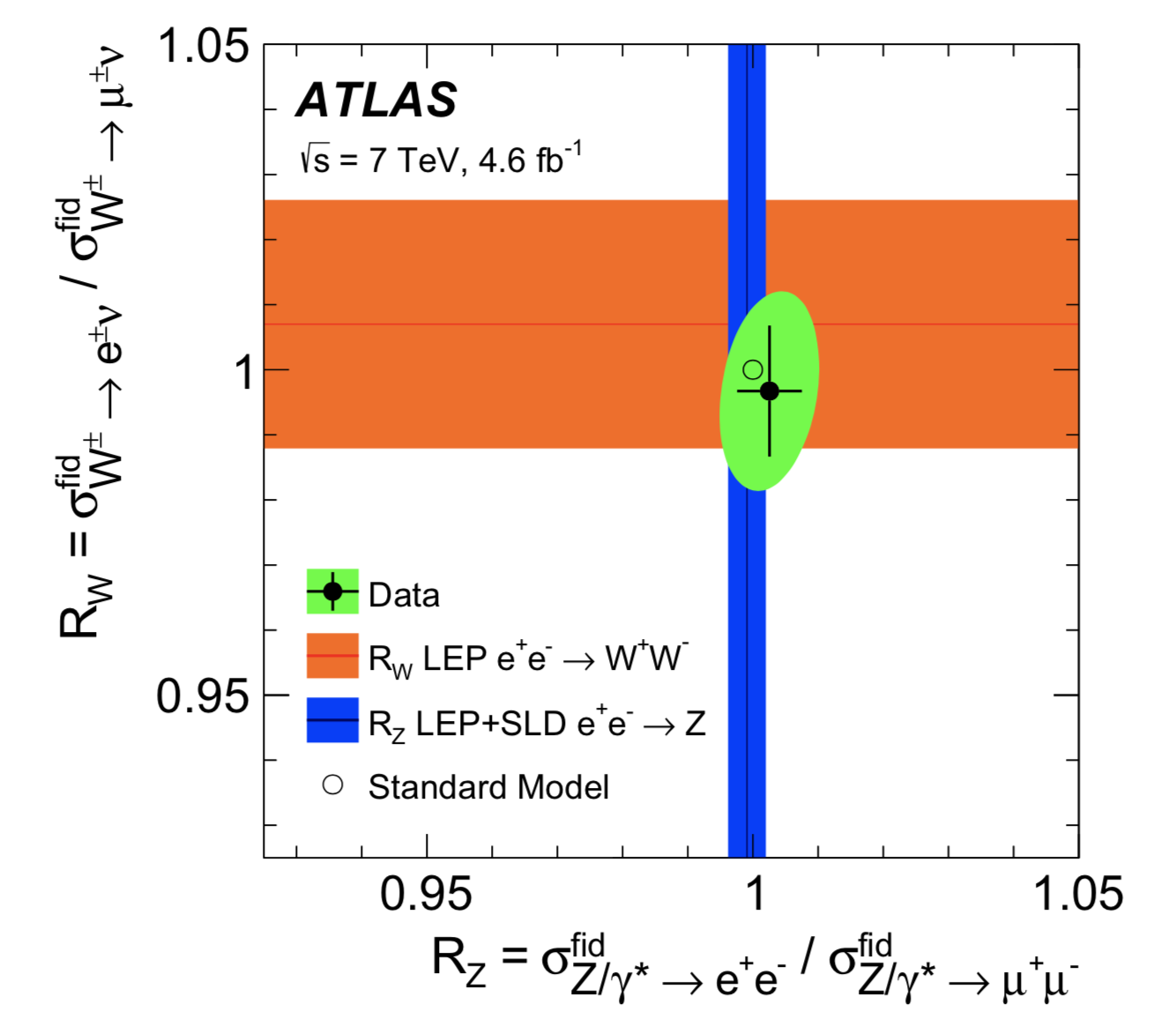 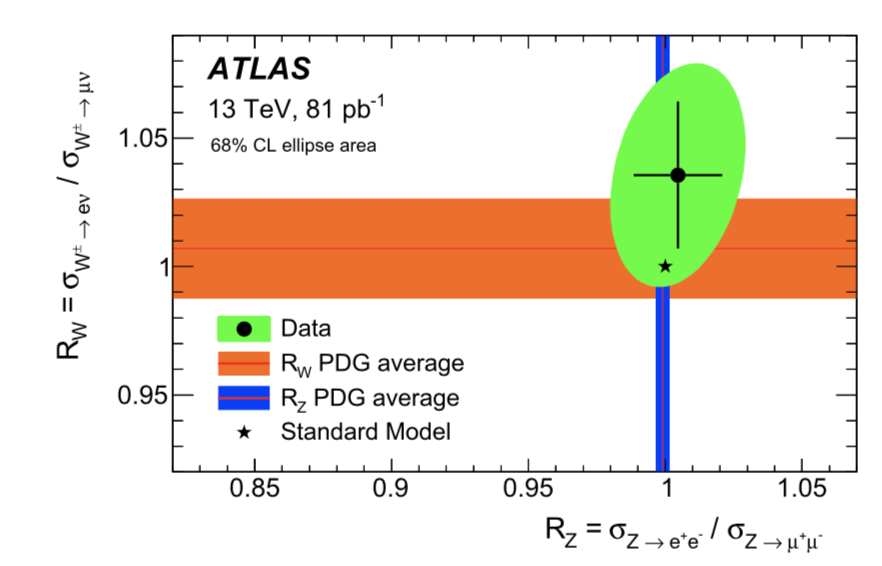 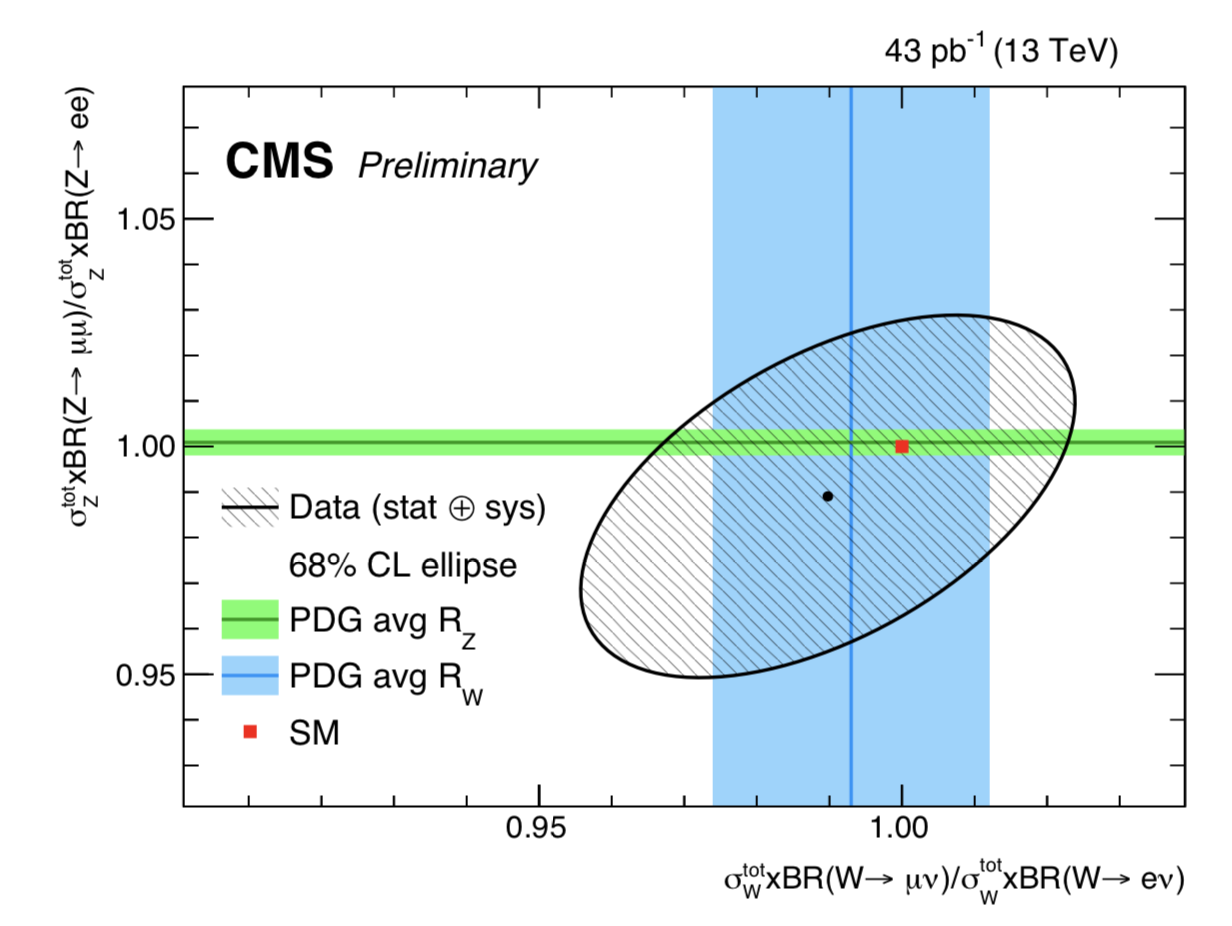 May 22, 2018
LFV at the LHC
26
What about top decays?
Top quarks do not couple directly to leptons.
They decay by emitting a W boson, and we just tested W bosons.
The point is that there may be other, non-SM decays that themselvesare not universal, leading to an apparent lepton flavor violation.
If this decay exists then top would produce more t leptons than expected.
t  H+ b         H+  t+n
May 22, 2018
LFV at the LHC
27
ATLAS search for charged Higgs   (7 TeV  4.6 fb-1)
JHEP03(2013)076
Look at double-semi-leptonic ttbar events.
Check the relative rates of   (e&t) and (e&m)    also    (m&t) and (m&e)
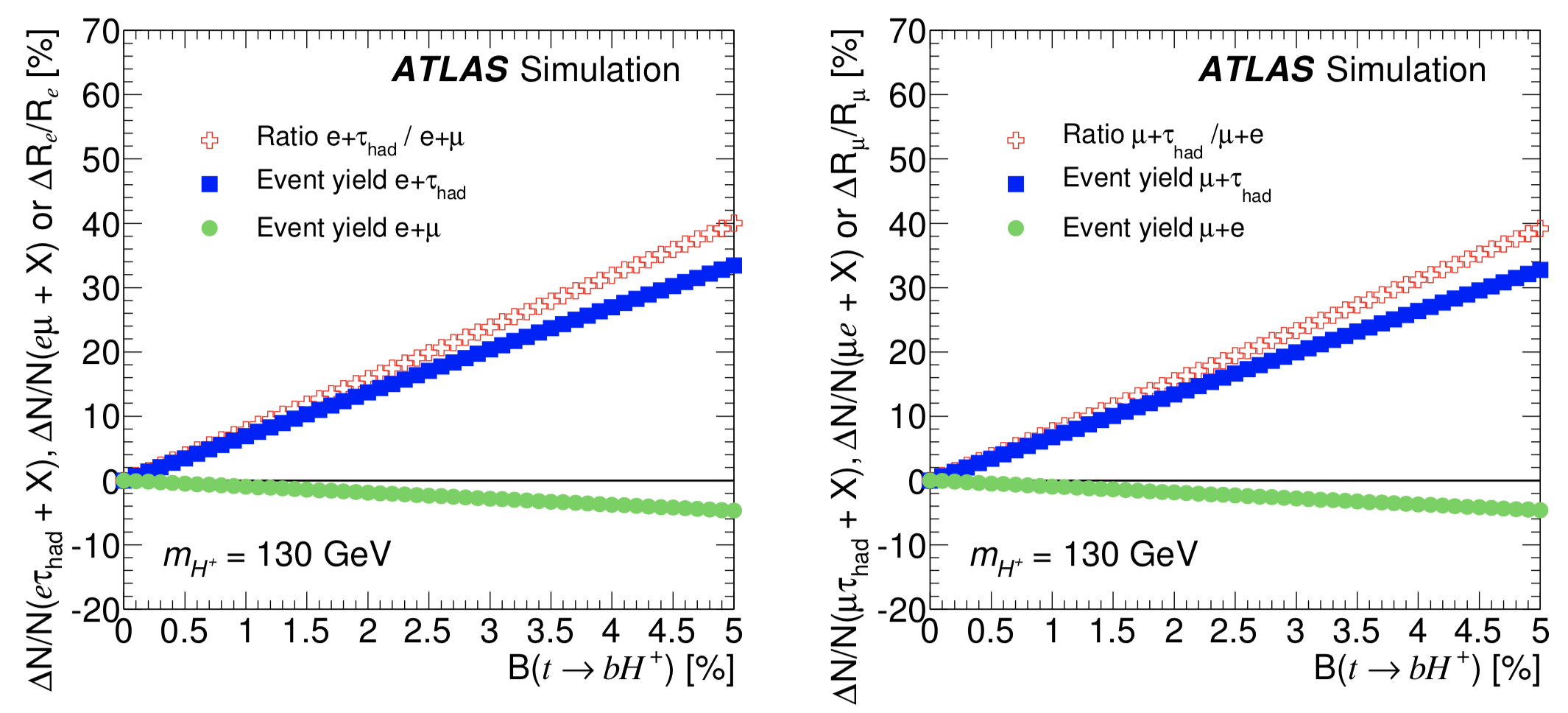 May 22, 2018
LFV at the LHC
28
No signs of excess ts.
JHEP03(2013)076
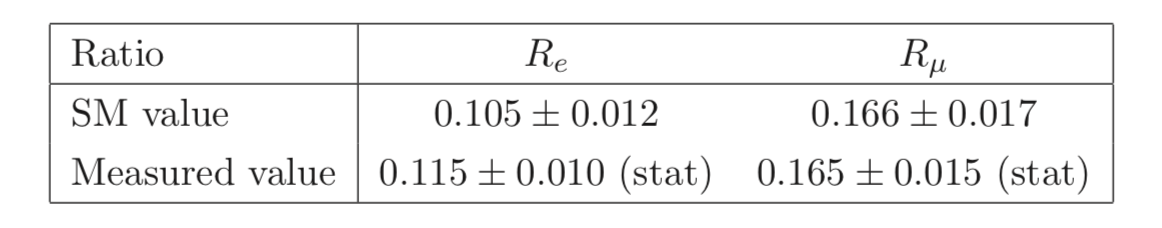 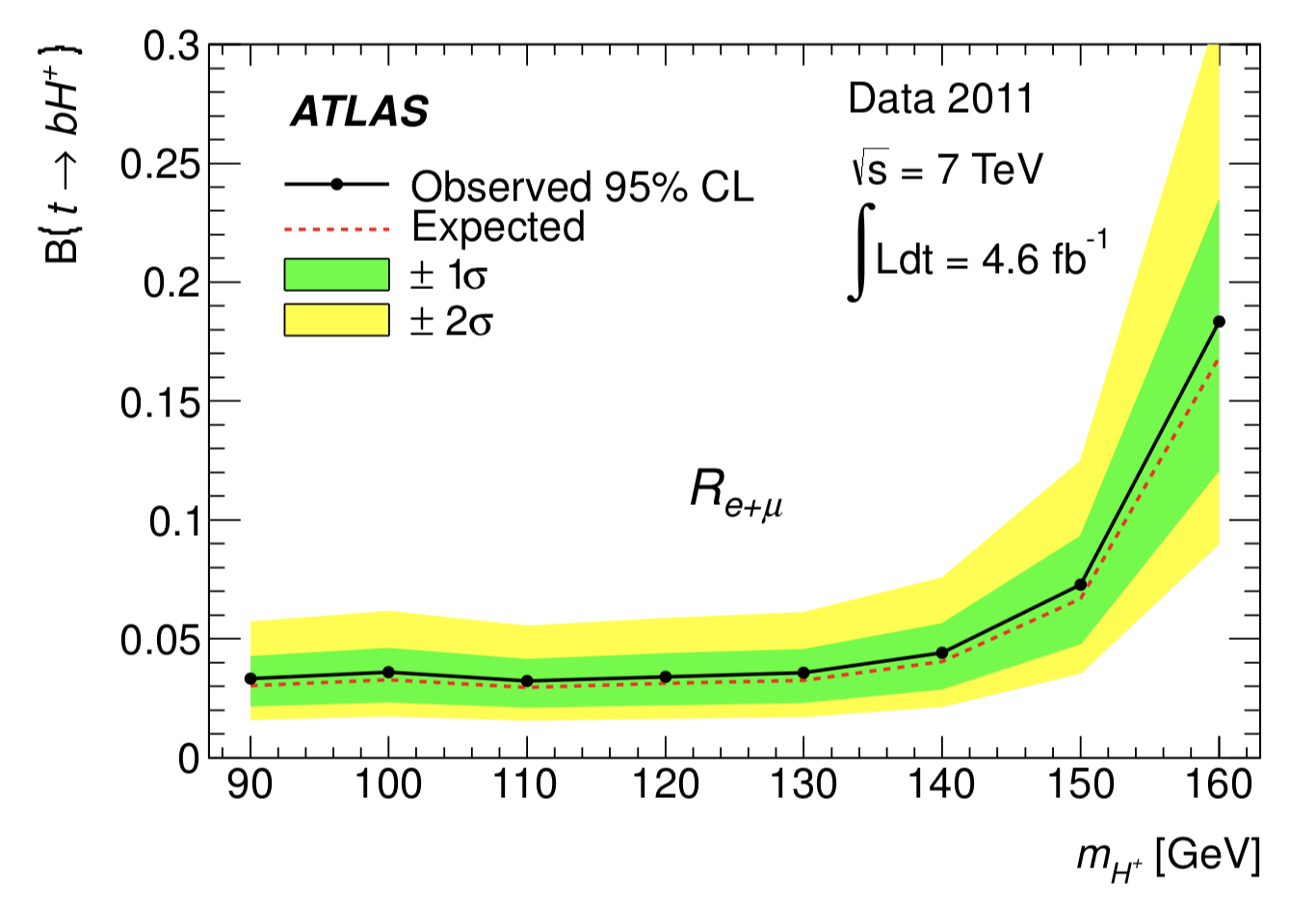 May 22, 2018
LFV at the LHC
29
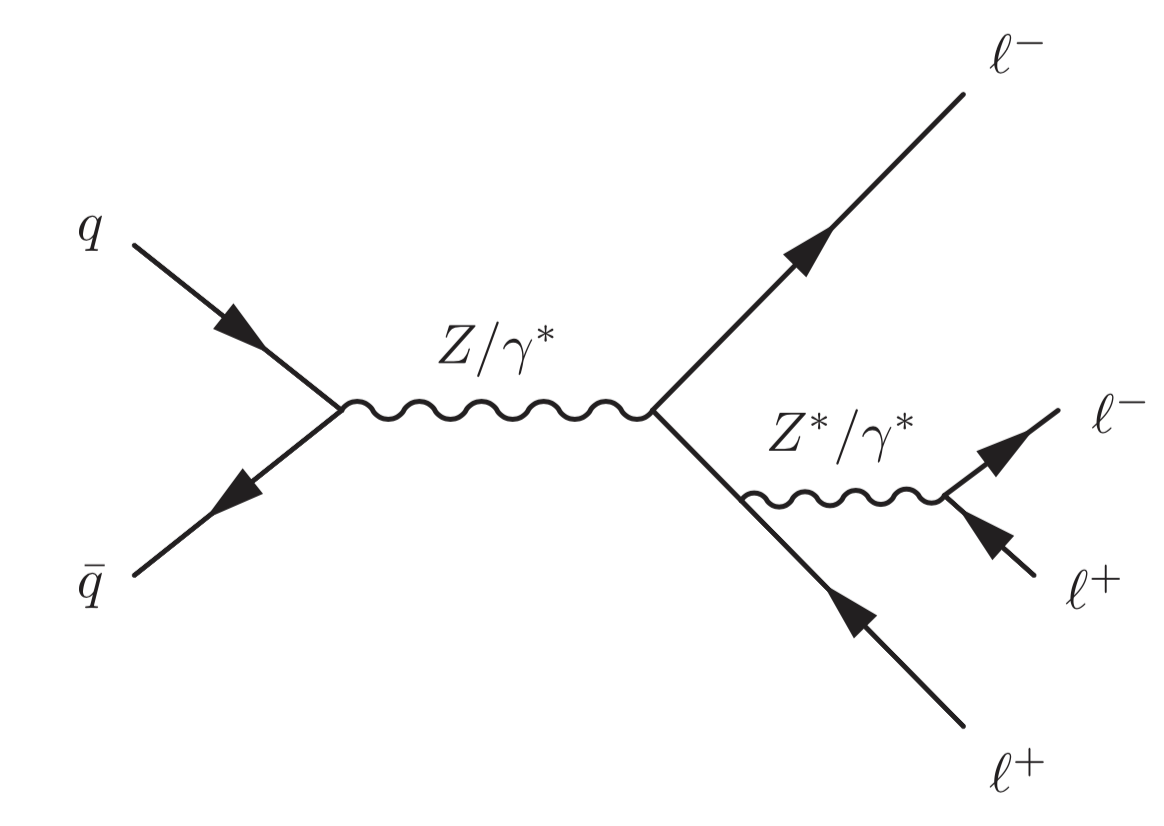 A last look at Z decays.
Z decays to 4 leptons are rare, but observable.
They were observed as part of the Higgs searchin the mode    H  Z Z*  4 leptons    (e or m)
These decays provide a window onto lightbosons that might have non-universal couplings.
A difference in eeee and mmmm rates would signal new physics.
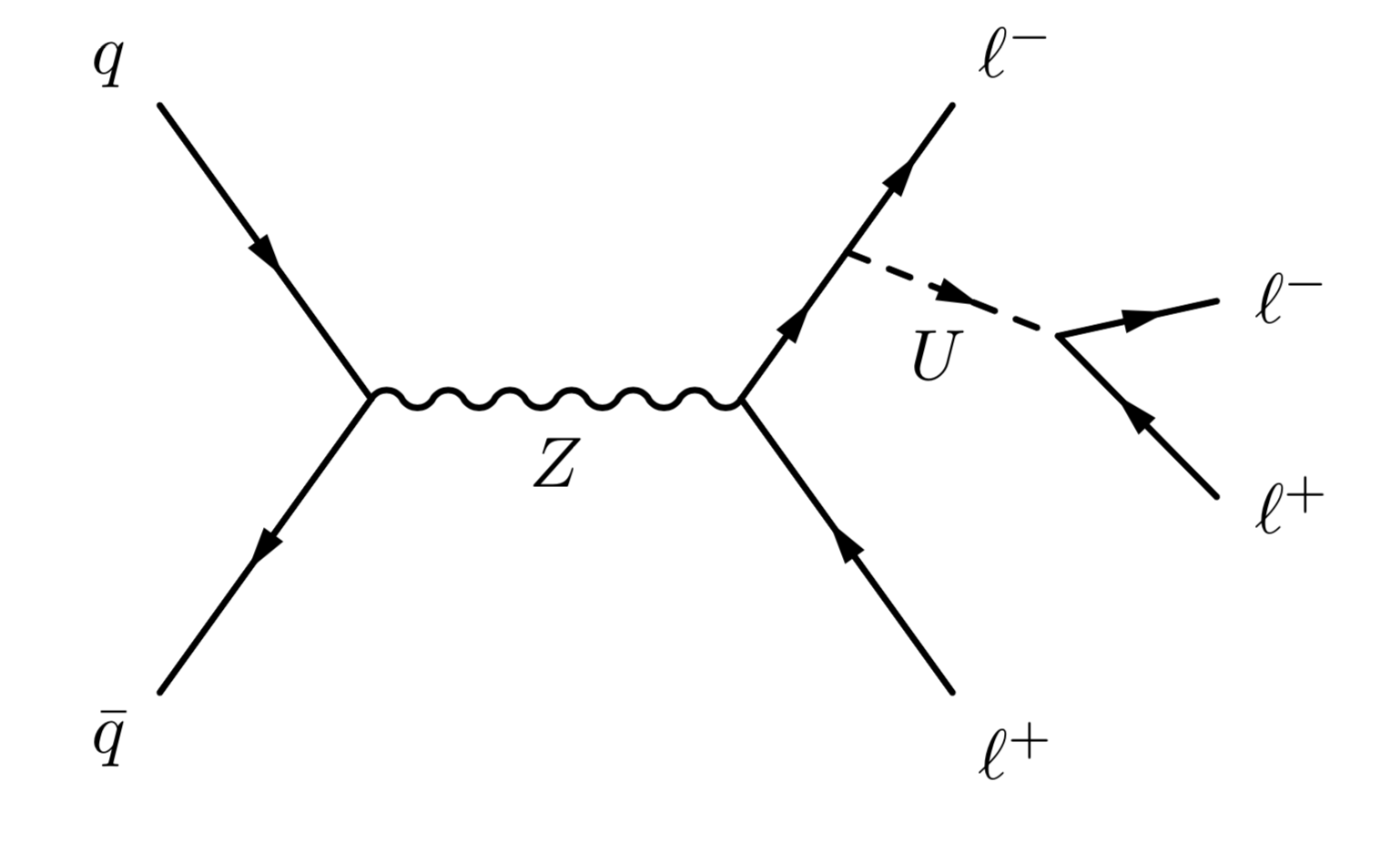 May 22, 2018
LFV at the LHC
30
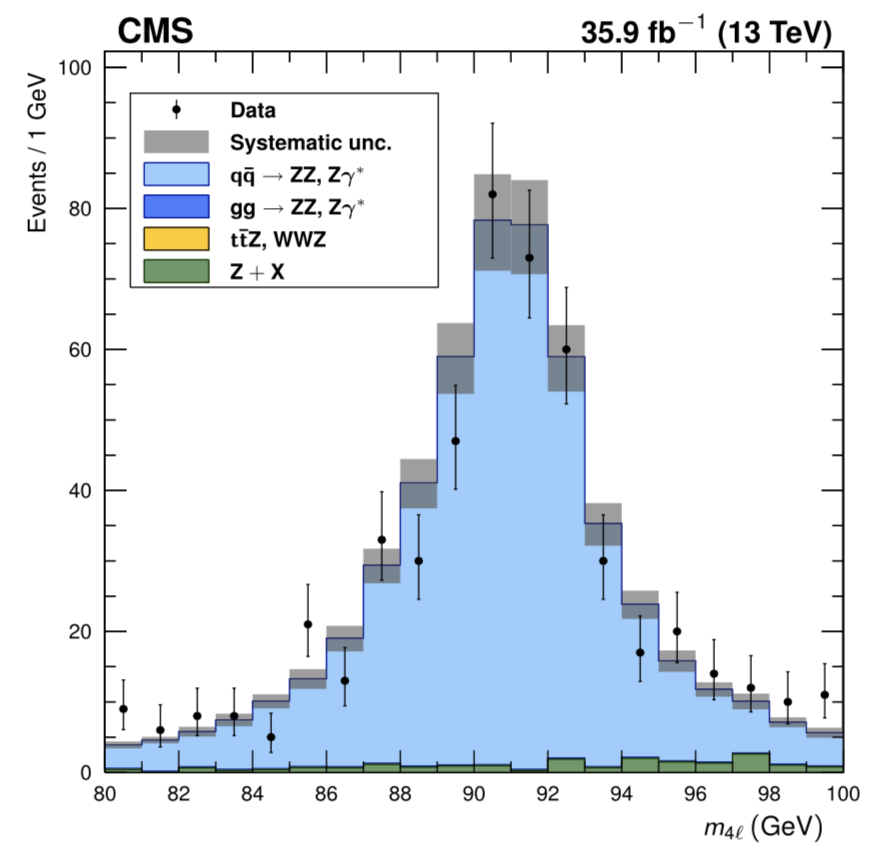 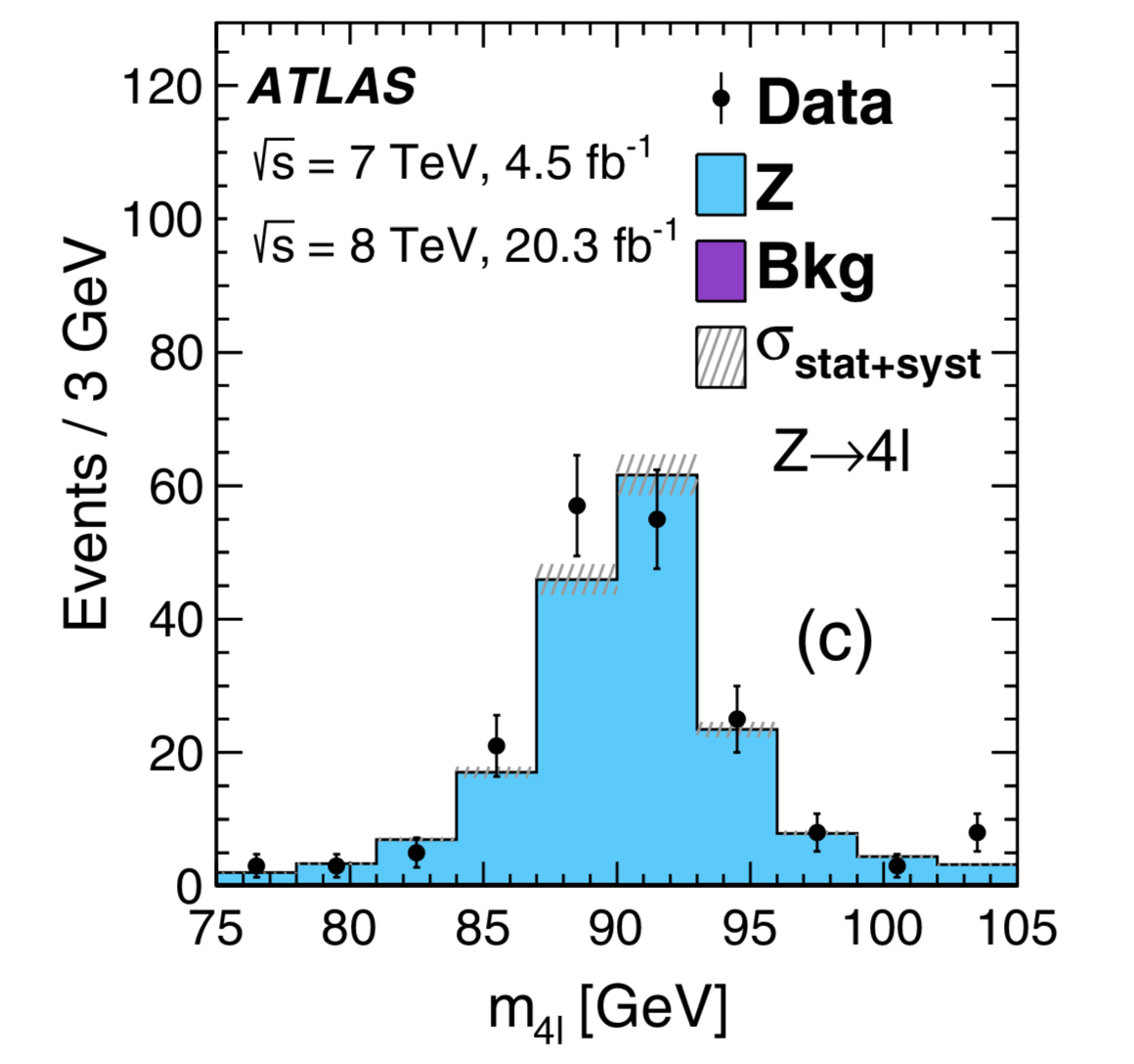 May 22, 2018
LFV at the LHC
31
ATLAS measurement   (7 TeV  4.6 fb-1 and 8 TeV 20 fb-1)
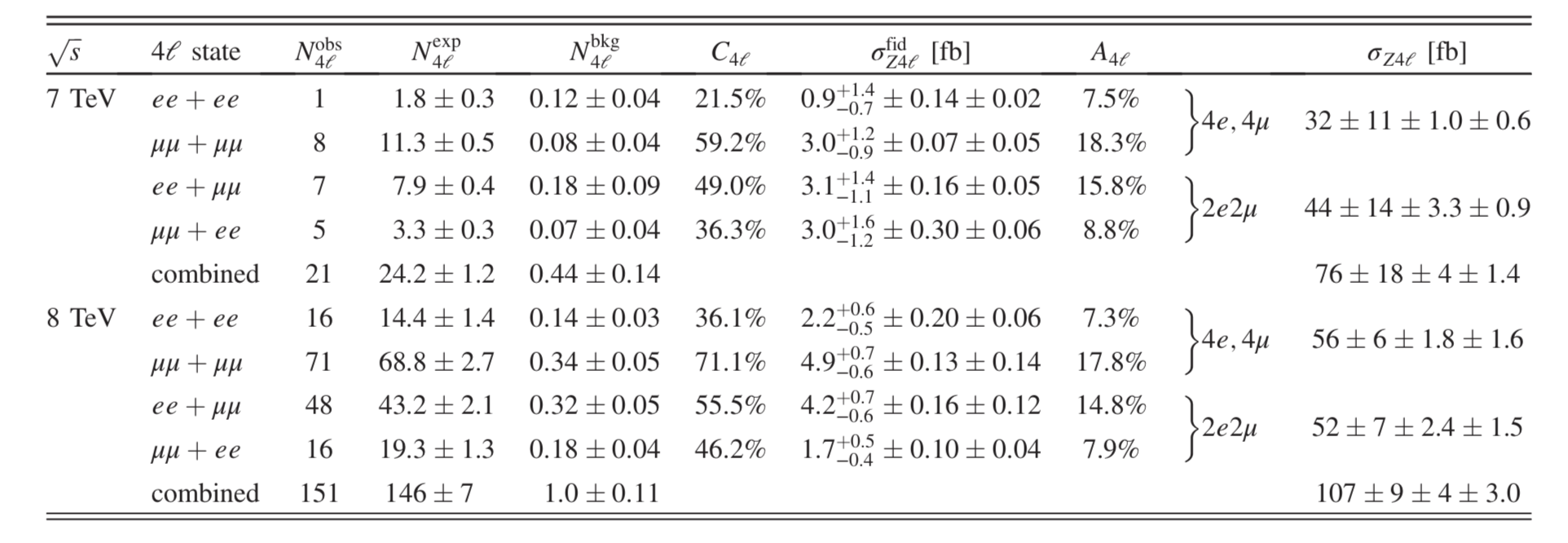 May 22, 2018
LFV at the LHC
32
CMS data   (13 TeV 36 fb-1)
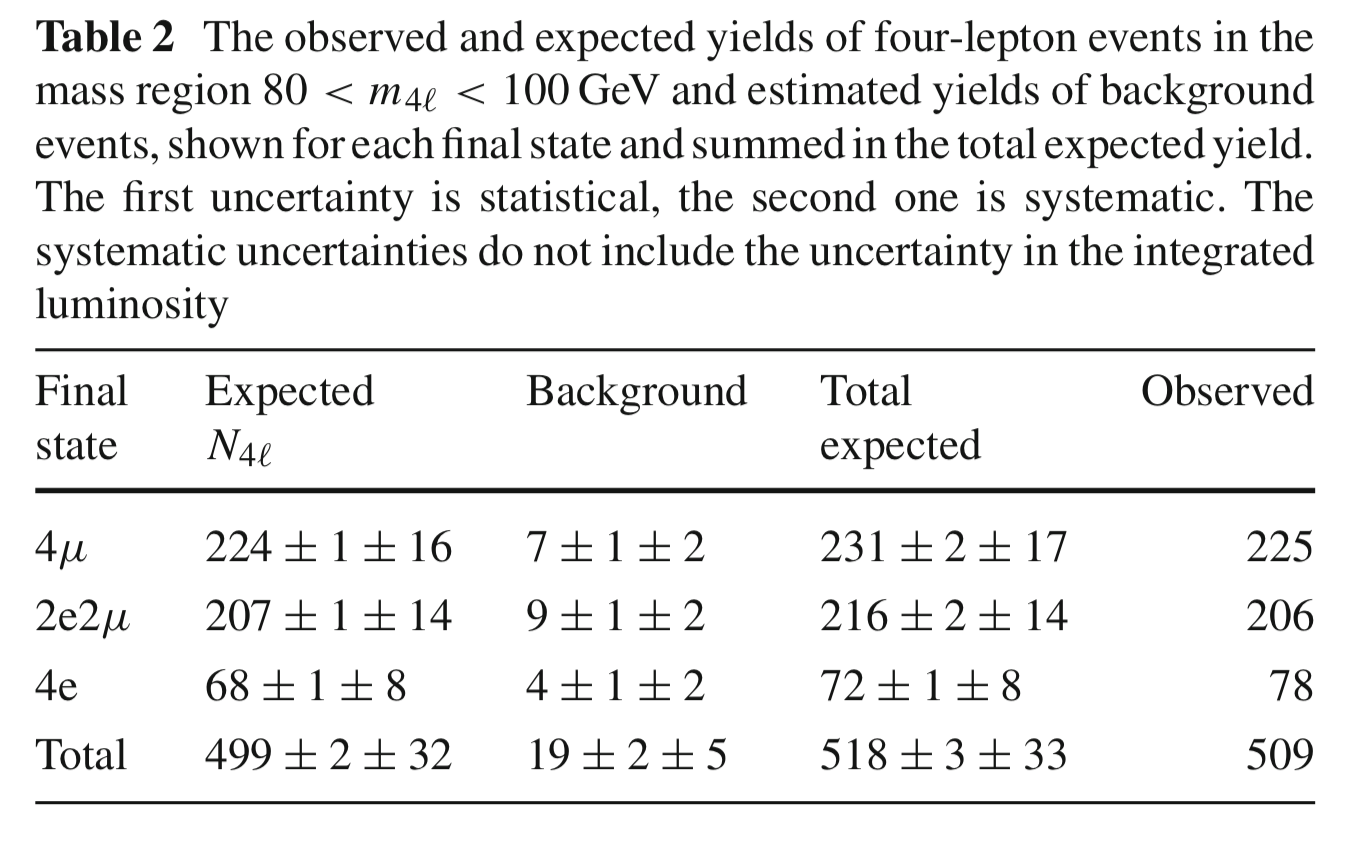 May 22, 2018
LFV at the LHC
33
arXiv:1805.05791
Construct simple ad hoc model with an extra boson “U”
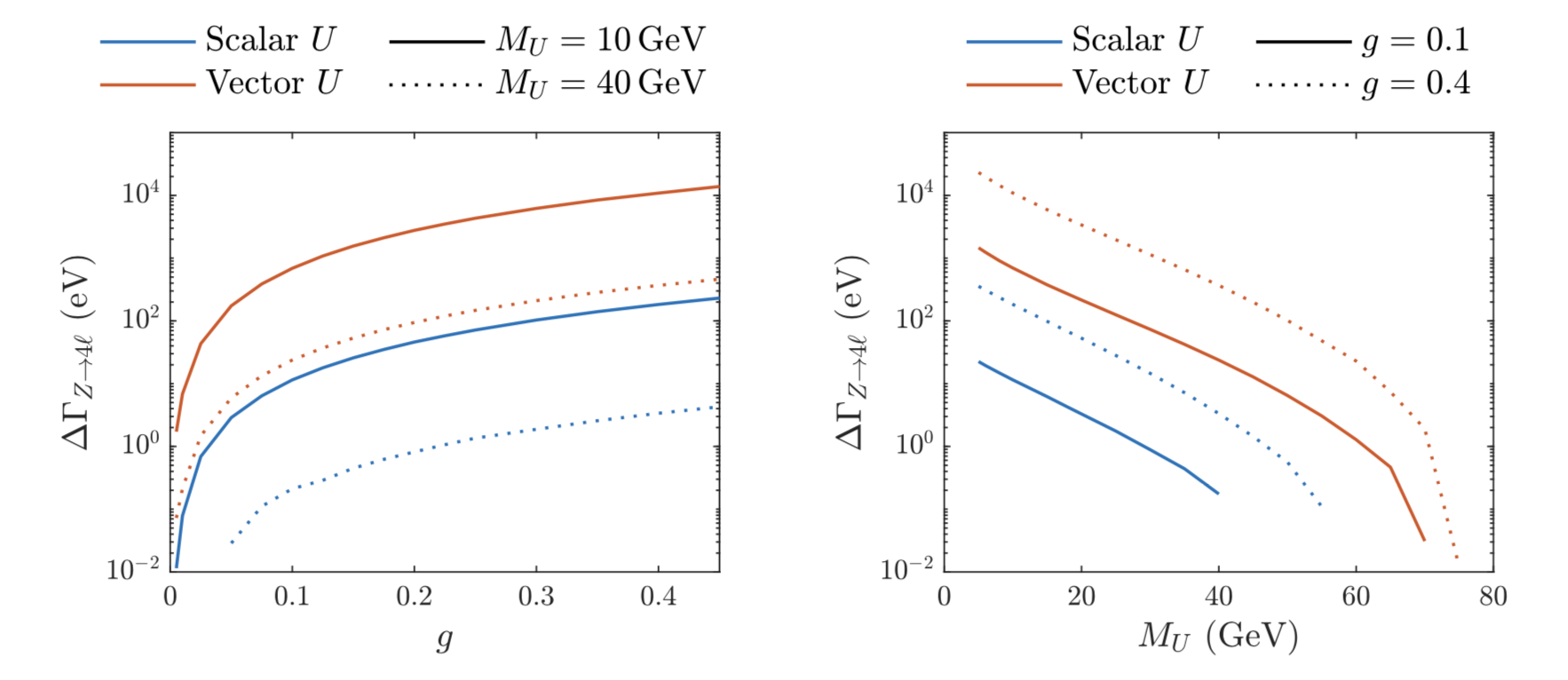 May 22, 2018
LFV at the LHC
34
arXiv:1805.05791
Combine LHC measurements for better discriminating power.
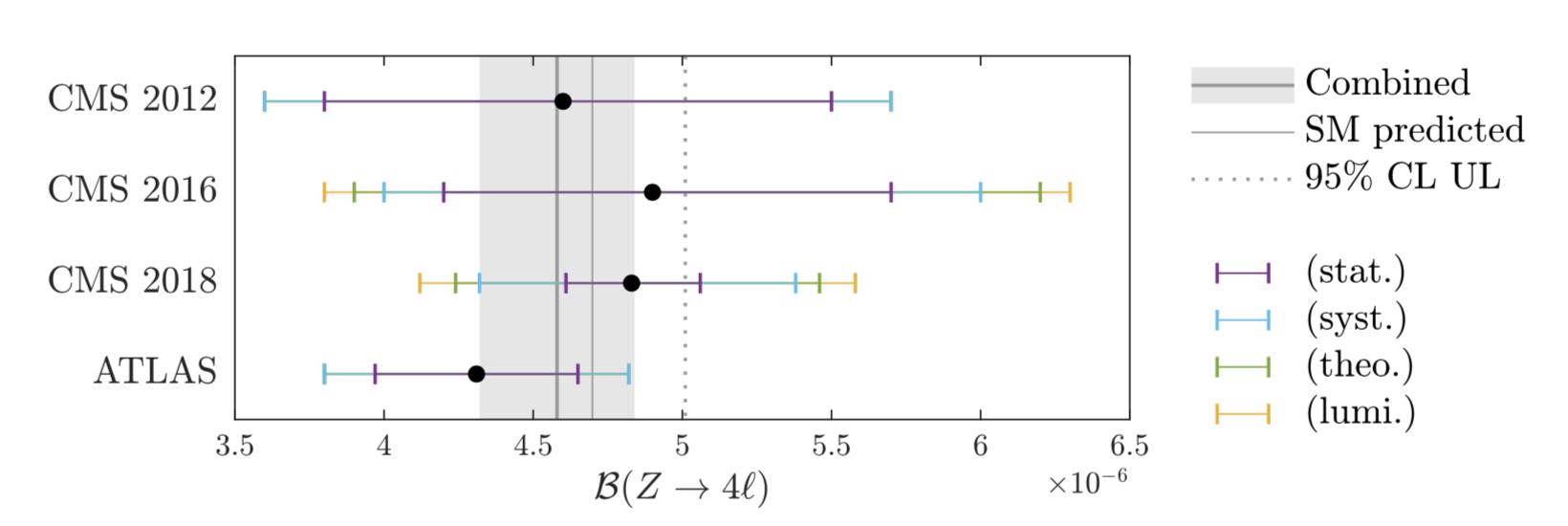 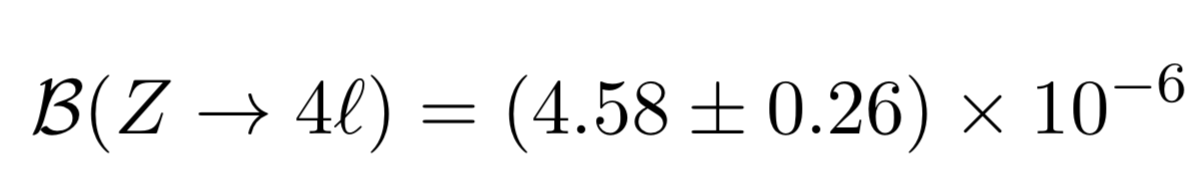 combined value:

(By the way, the PDG got it wrong…)
May 22, 2018
LFV at the LHC
35
Excluded region for U bosons couplings to muons only.
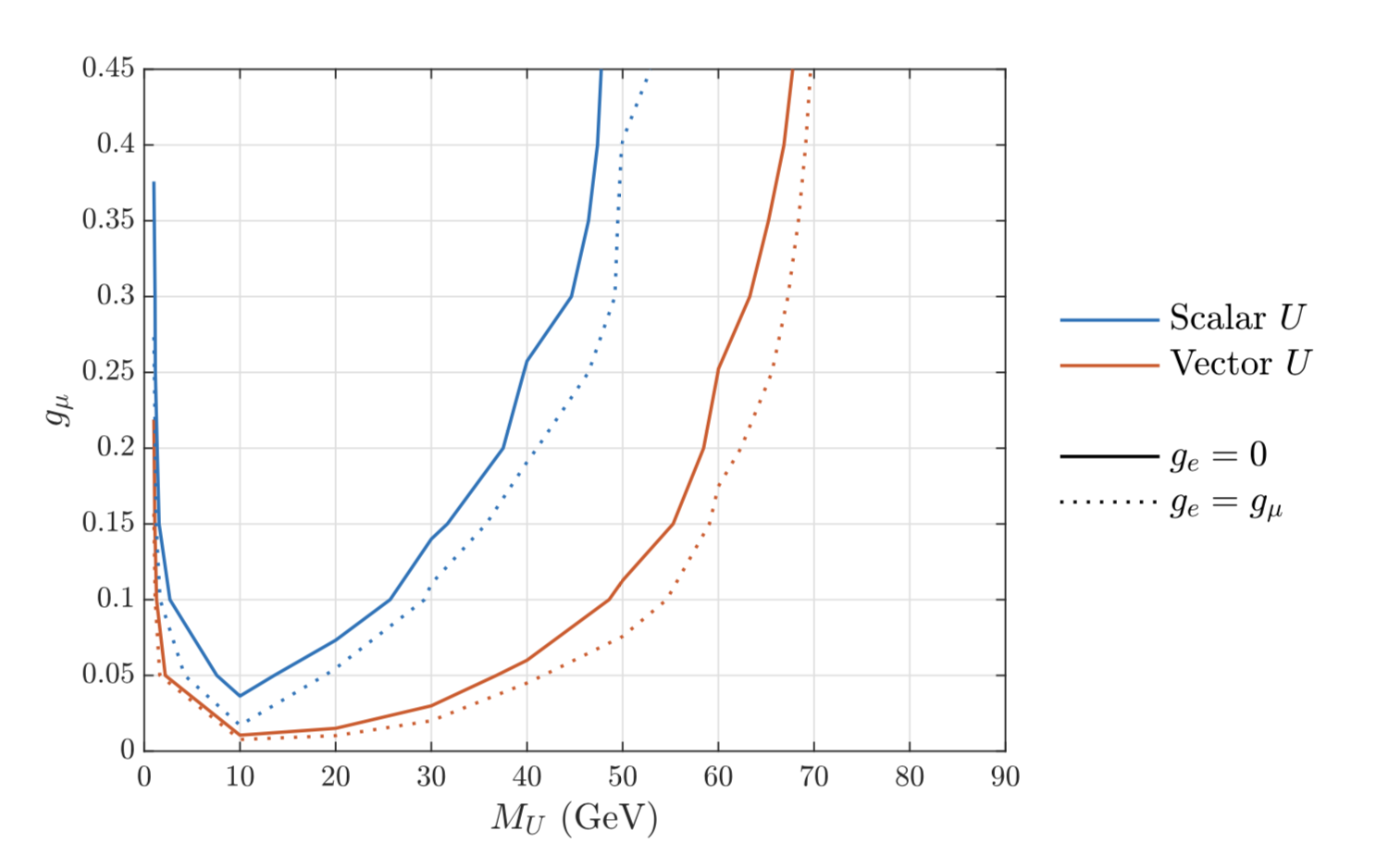 arXiv:1805.05791
May 22, 2018
LFV at the LHC
36
Closing Remarks:
LHC experiments can probe new territory forviolations of lepton universality.
The nature of the probe tests different features of the SM:	vertices, universal gauge couplings, off-diagonal Yukawa couplings
The exploration has been rather limited and most testshave used only a small fraction of existing LHC data.

Opportunities for bright ideas and careful work.The flavor sector is mysterious and a discovery would be momentous!
May 22, 2018
LFV at the LHC
37
BACKUP SLIDES
May 22, 2018
LFV at the LHC
38
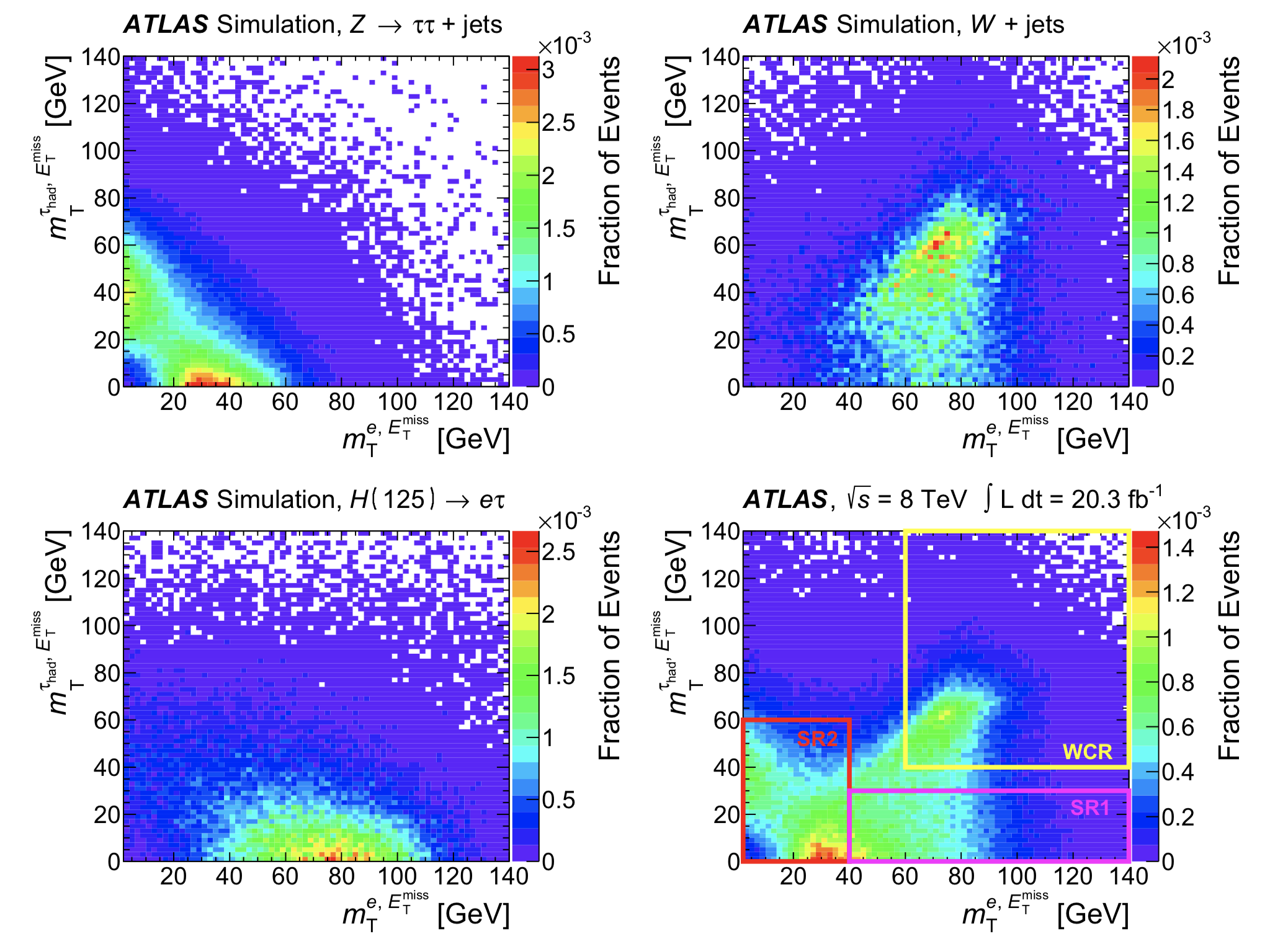 May 22, 2018
LFV at the LHC
39
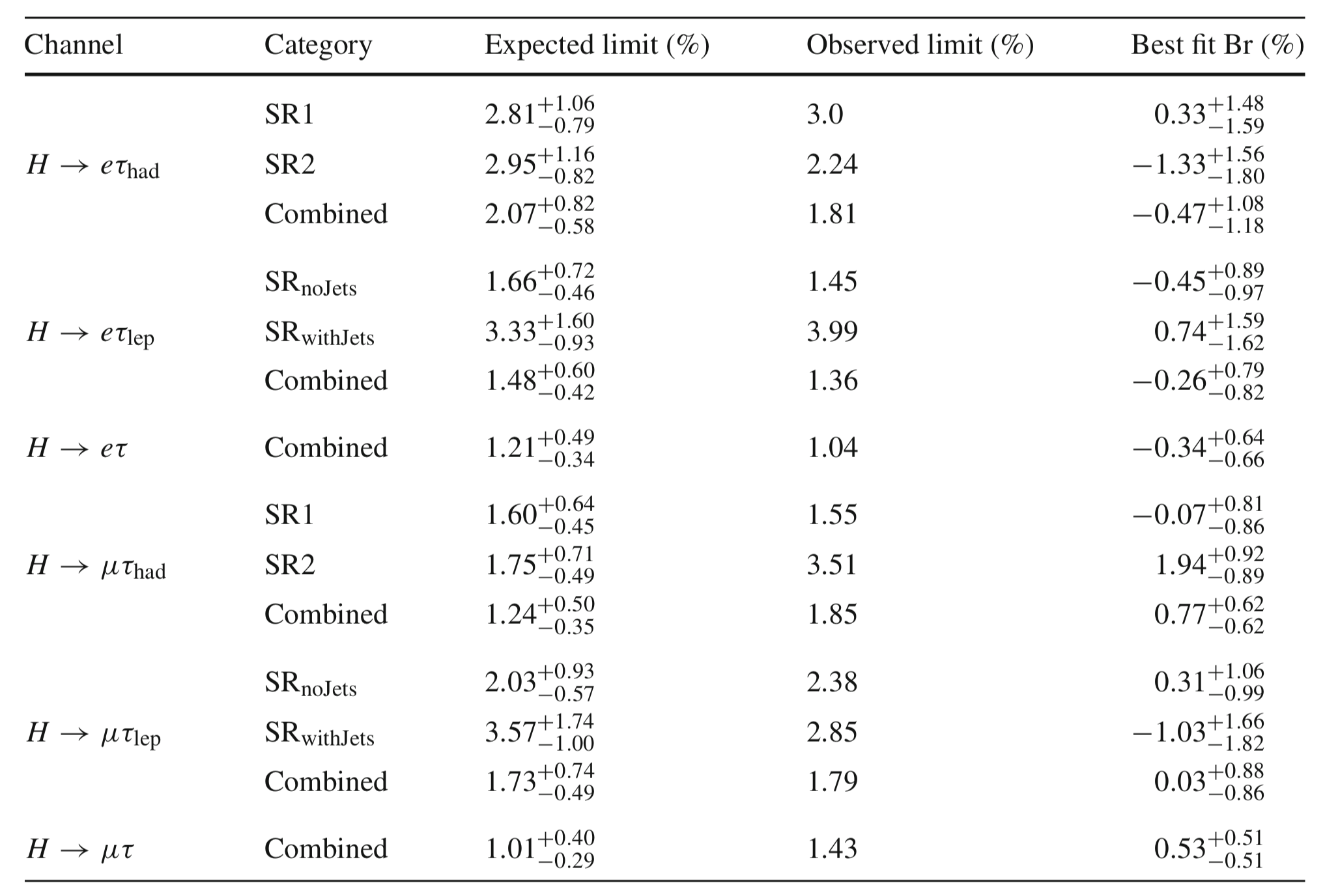 May 22, 2018
LFV at the LHC
40
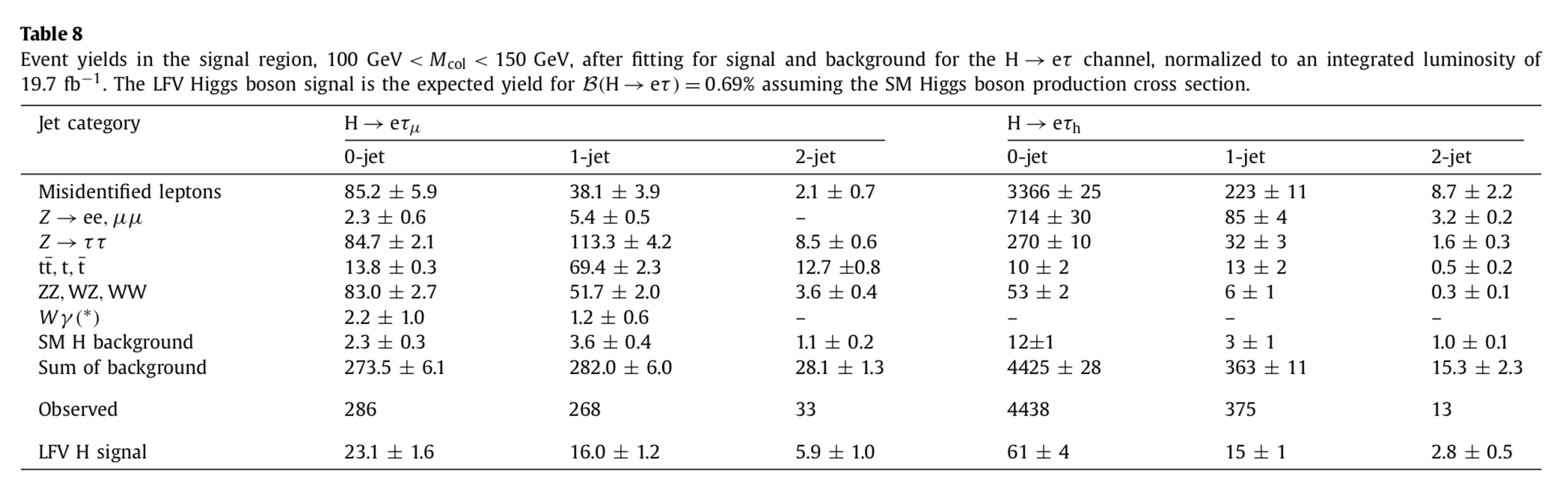 May 22, 2018
LFV at the LHC
41
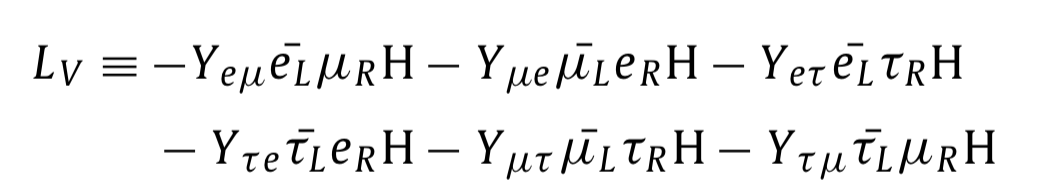 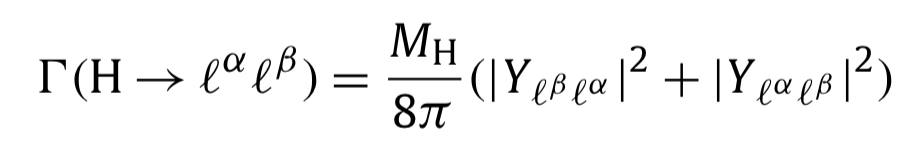 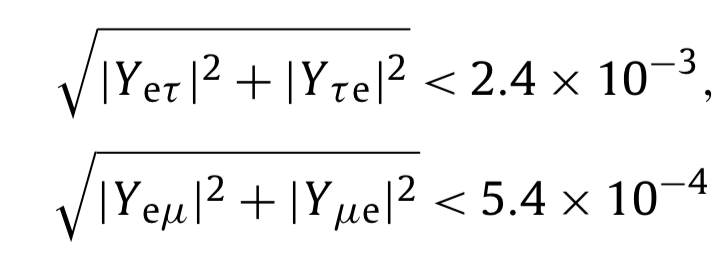 May 22, 2018
LFV at the LHC
42
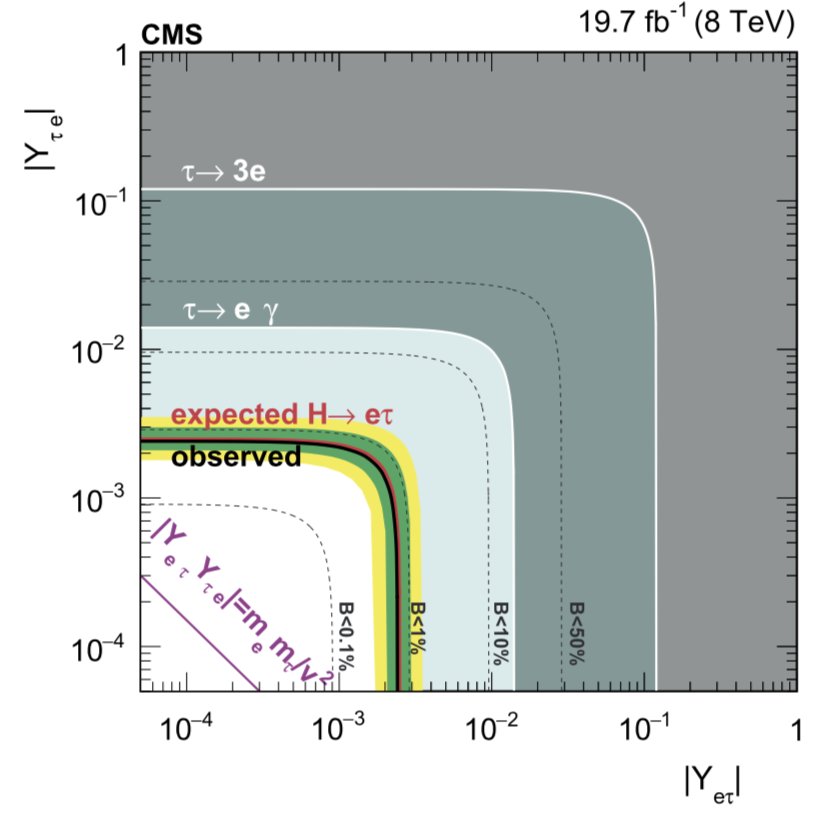 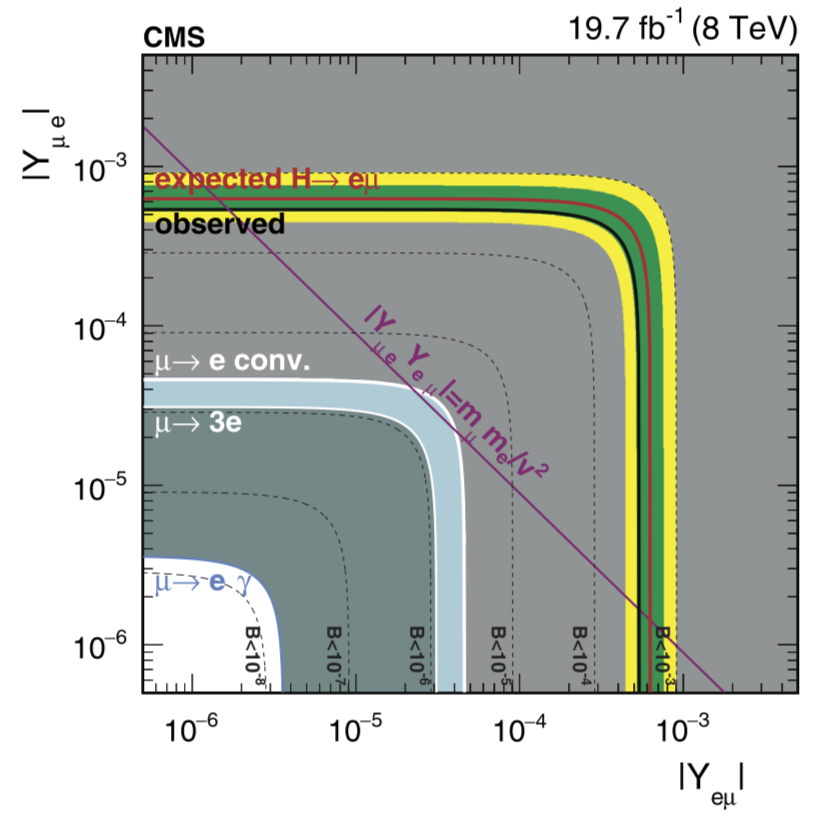 May 22, 2018
LFV at the LHC
43
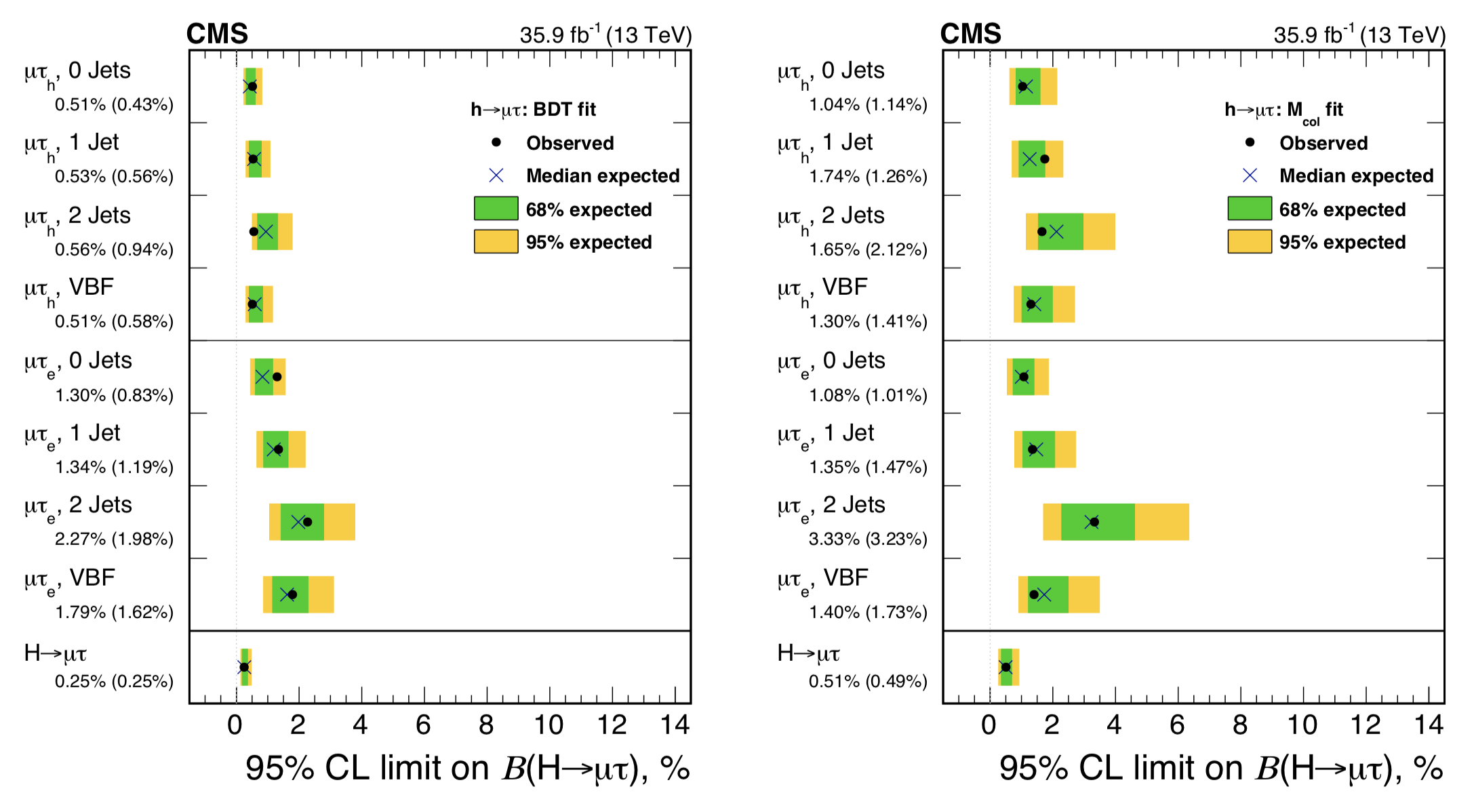 May 22, 2018
LFV at the LHC
44
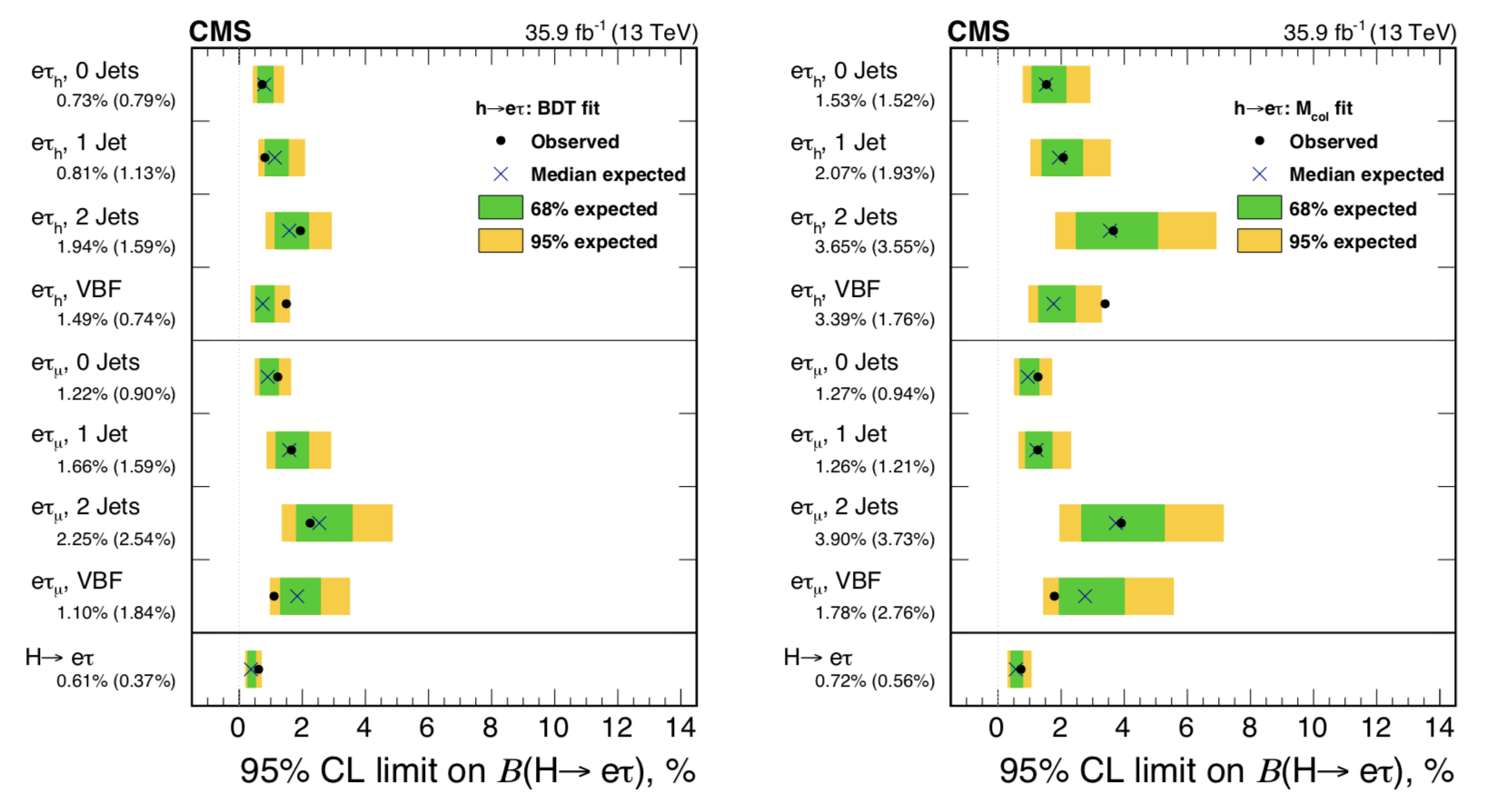 May 22, 2018
LFV at the LHC
45
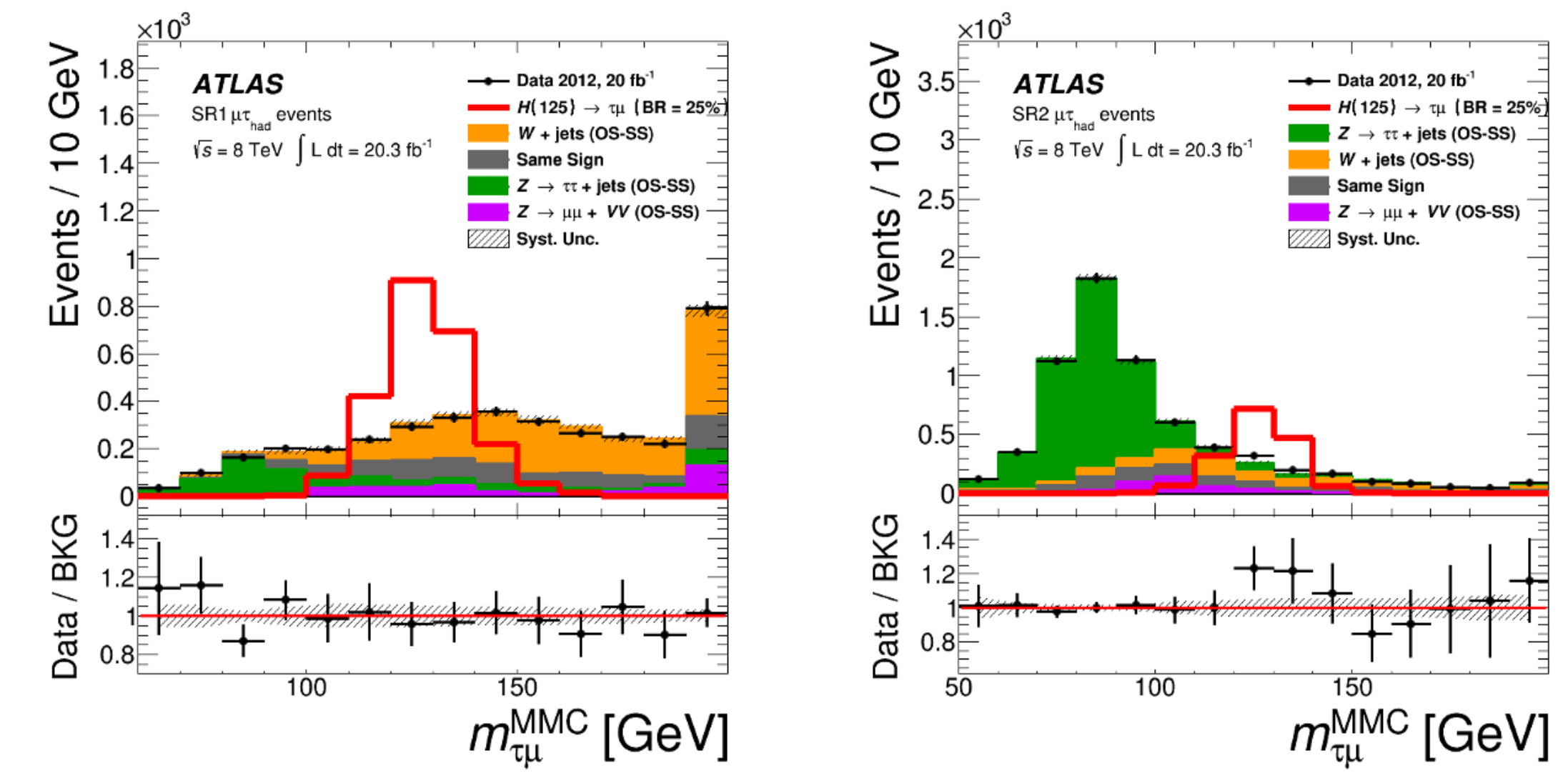 May 22, 2018
LFV at the LHC
46